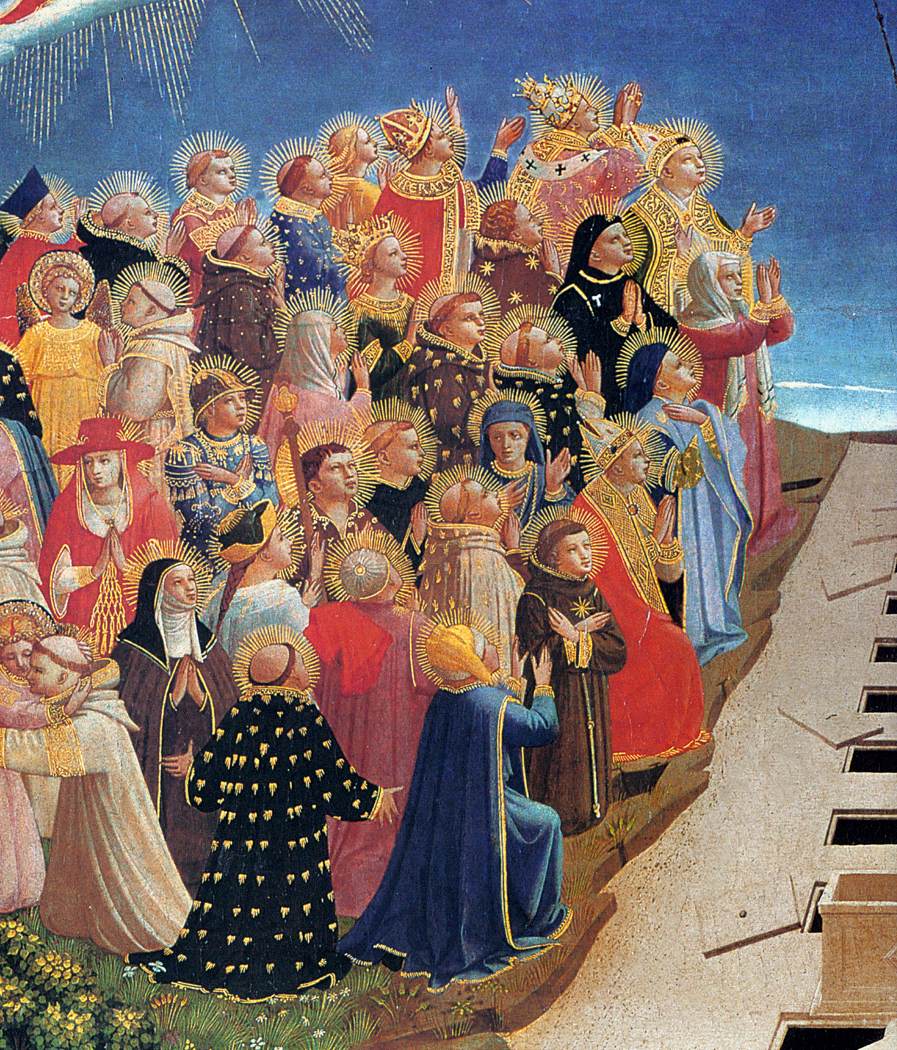 LA TOUSSAINT
1
Objectif des diaporamas de « Apprenez-nous à prier » ?

Nourrir sa foi  
au fil de l’année liturgique


Associant vérités et images, ces canevas sont destinés 
à provoquer des questions, engager un dialogue…

 Avec la grâce de Dieu,
la foi se transmet surtout en direct !
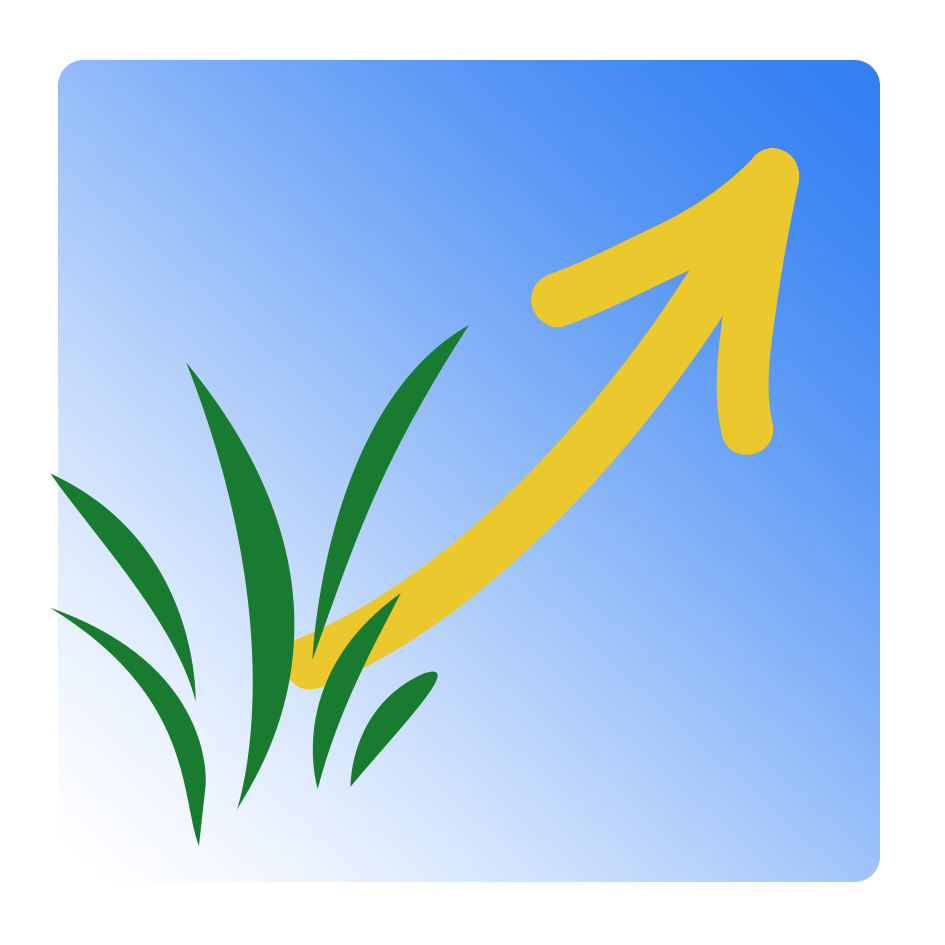 2
Apprenez-nous à prier  -  Toussaint (1er et 2 novembre)
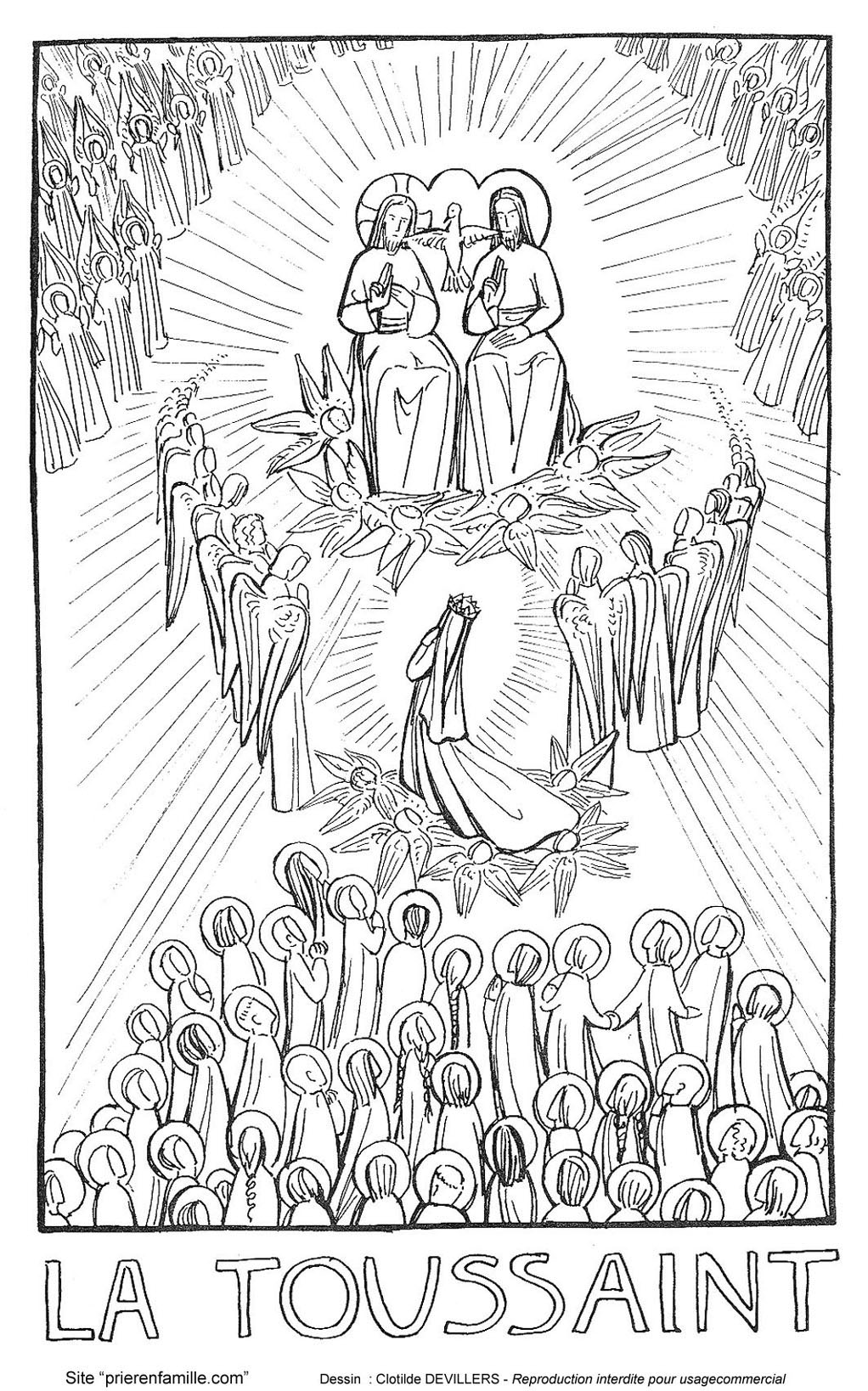 Une grande fête !
Aujourd’hui, l’Église célèbre 
en une seule fête 
tous les saints du Ciel 
déjà réunis auprès de Dieu 
dans son Royaume de lumière…
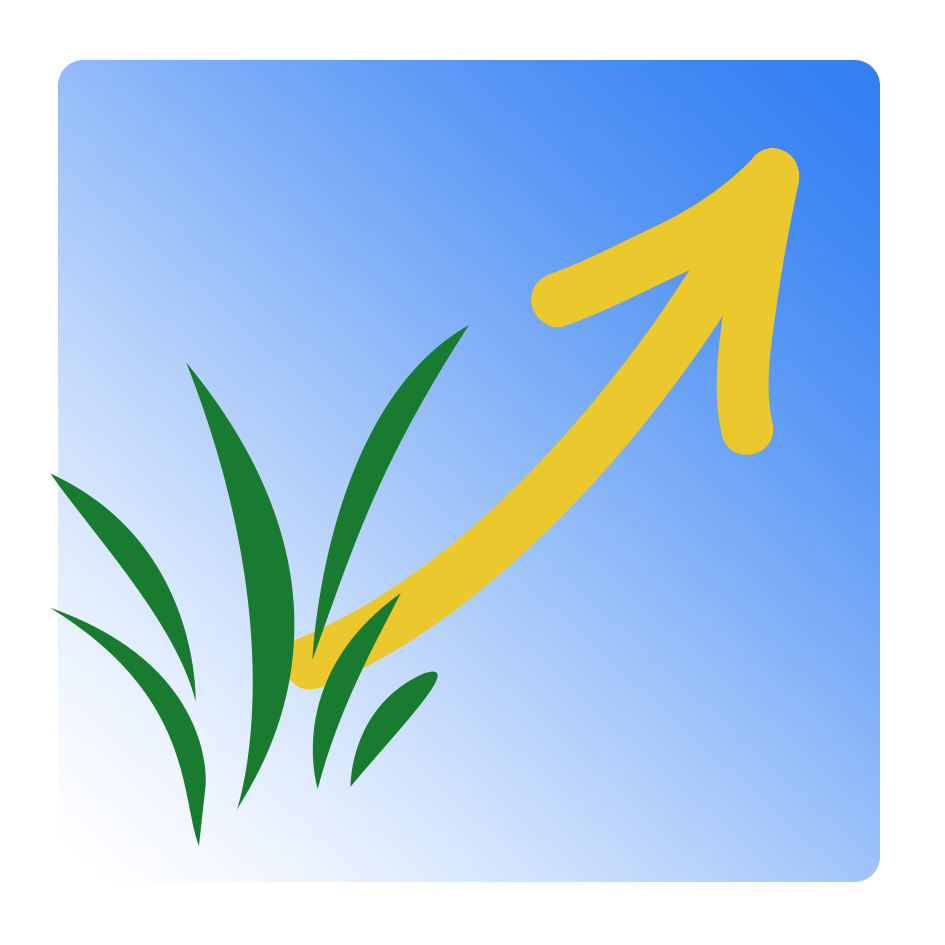 3
Apprenez-nous à prier  -  Toussaint (1er et 2 novembre)
…où ils goûtent un bonheur sans fin
dans la continuelle louange du Dieu trois fois Saint
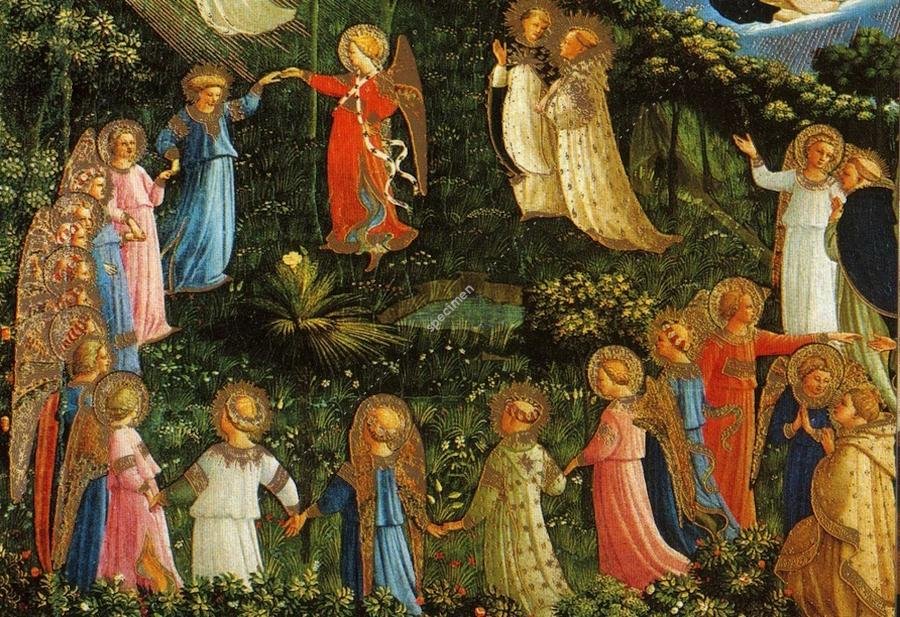 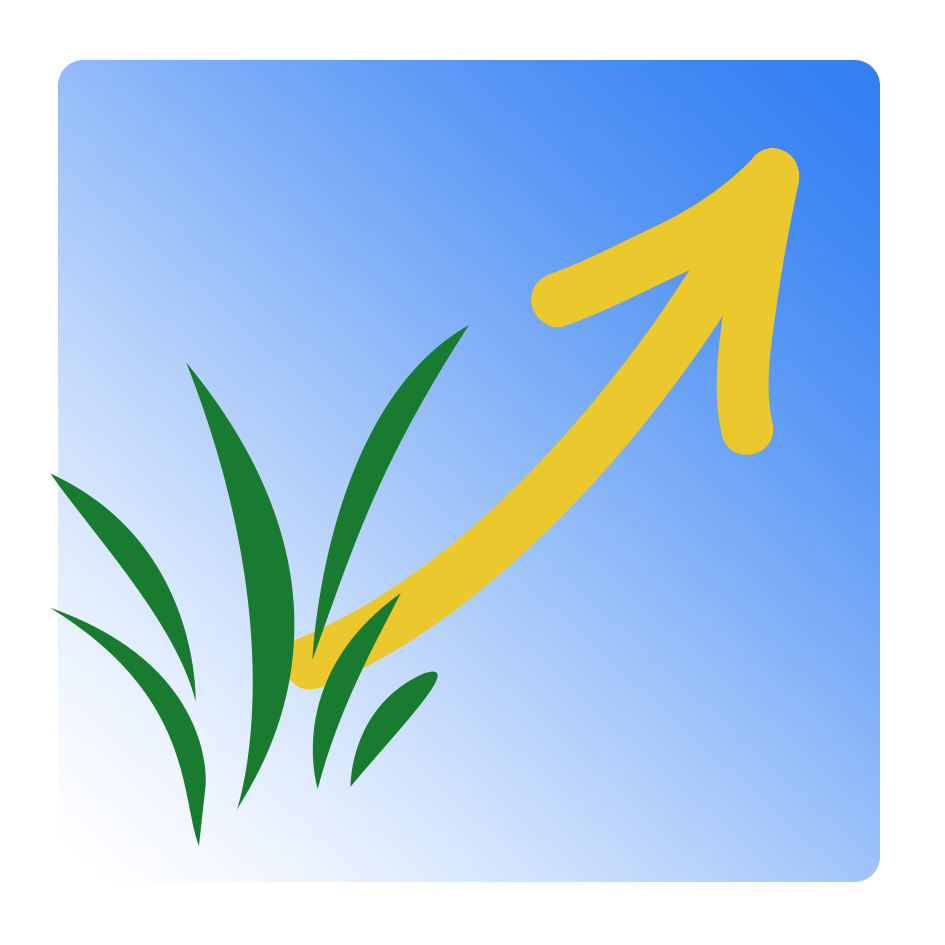 4
Apprenez-nous à prier  -  Toussaint (1er et 2 novembre)
« ...Une foule immense, que nul ne pouvait dénombrer, 
...de toutes nations, races, peuples et langues... »  
(Ap. 7, 9)
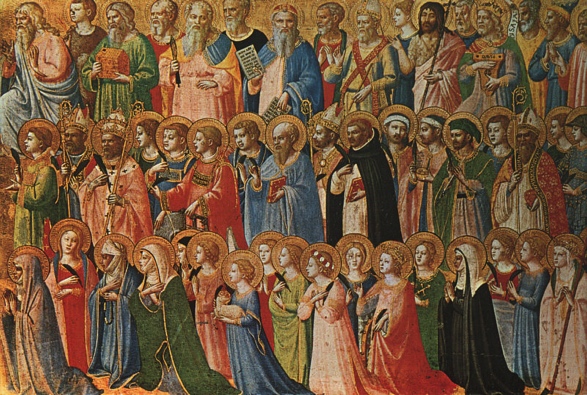 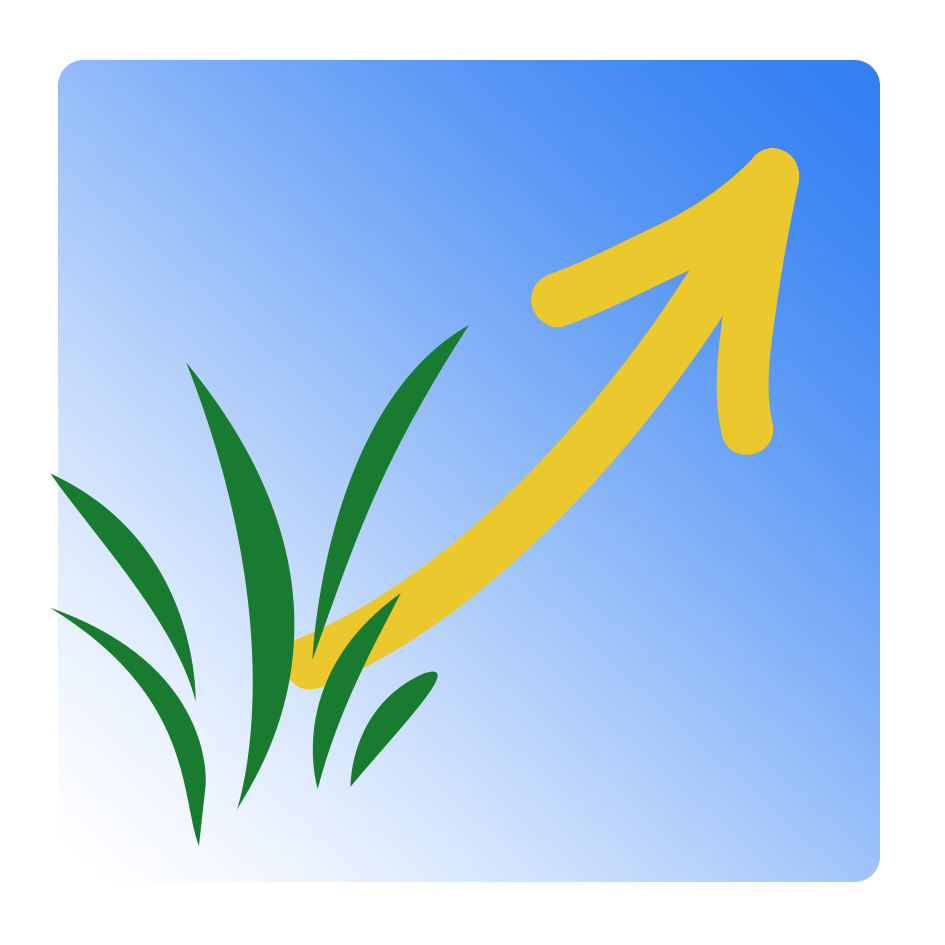 Apprenez-nous à prier  -  Toussaint (1er et 2 novembre)
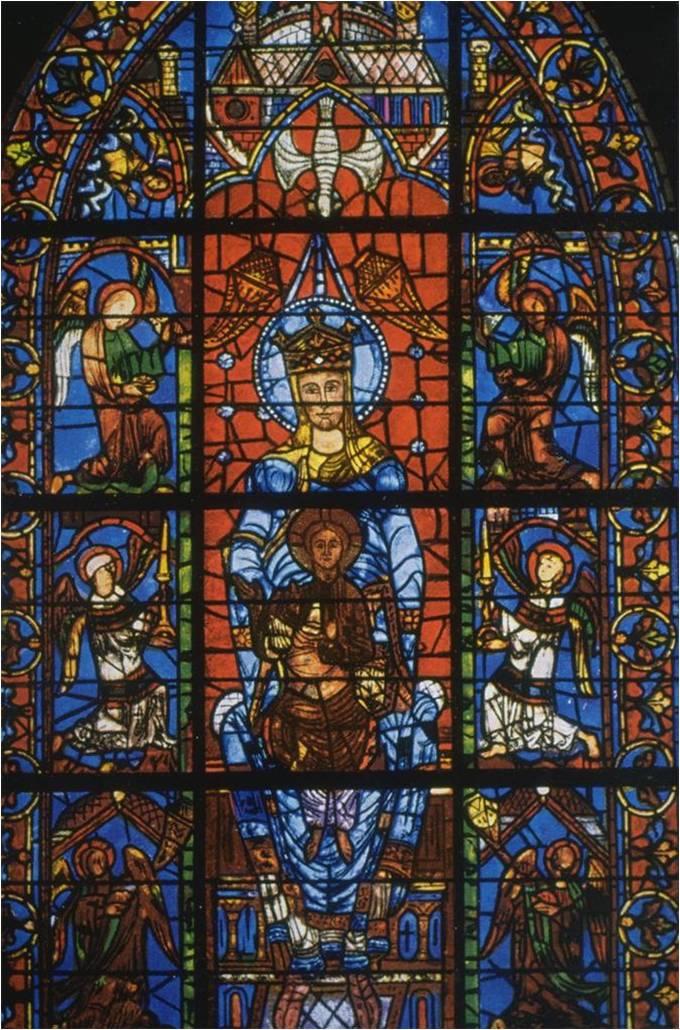 En premier lieu
 la Reine de tous les saints :
MARIE,
Mère de Dieu,
notre Maman du Ciel.
Elle seule peut nous former 
à la ressemblance de Jésus, 
en nous apprenant à  toujours faire la volonté de Dieu.
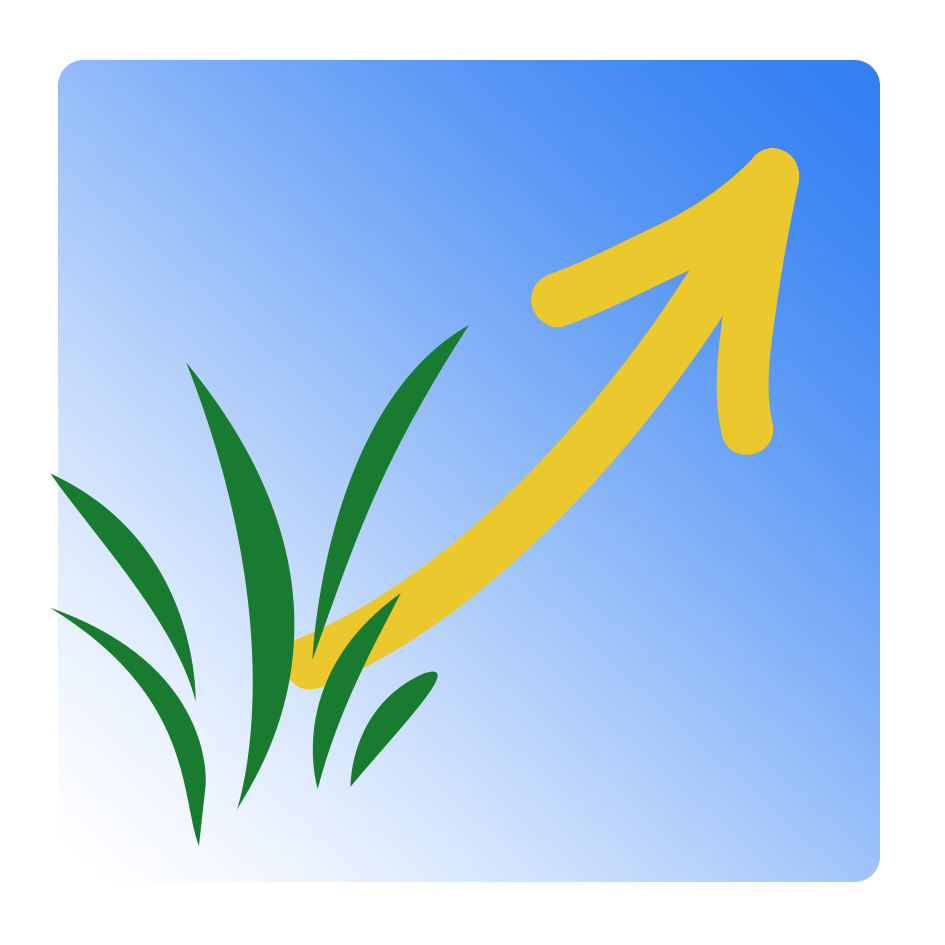 6
Apprenez-nous à prier  -  Toussaint (1er et 2 novembre)
Avec Notre-Dame, qui verrons-nous au Ciel ?
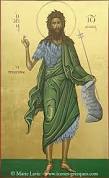 Tous les grands saints de l’Ancien Testament, 
            jusqu’à saint Jean-Baptiste
Puis ceux du temps de Jésus :
Saint Joseph
les Apôtres…
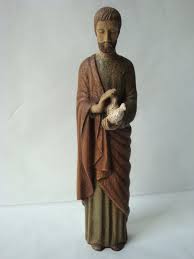 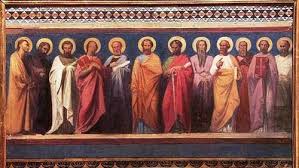 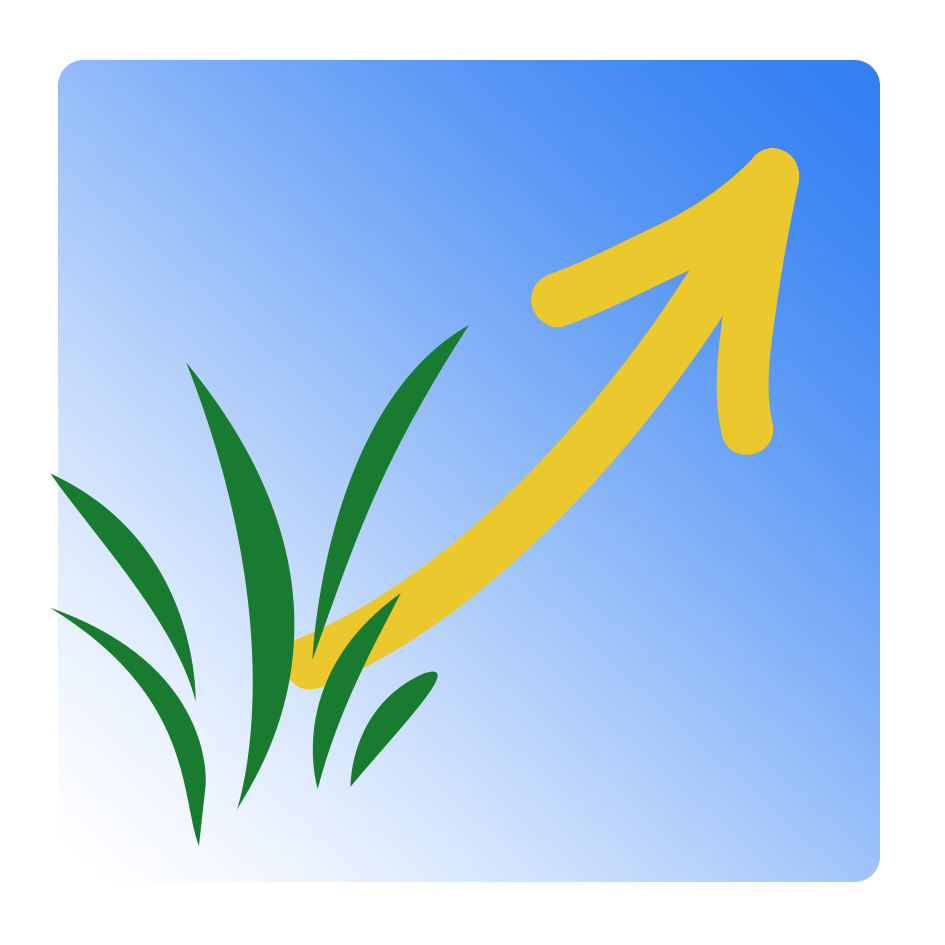 7
Apprenez-nous à prier  -  Toussaint (1er et 2 novembre)
Ensuite, les martyrs 

Ce mot veut dire « témoin » : il désigne les chrétiens qui, à toutes les époques et en tous lieux, ont préféré mourir pour l’amour de Jésus d’une mort violente, plutôt que de renier leur foi.
Au Japon,
au XVII°siècle
Dès les premiers temps 
du christianisme…
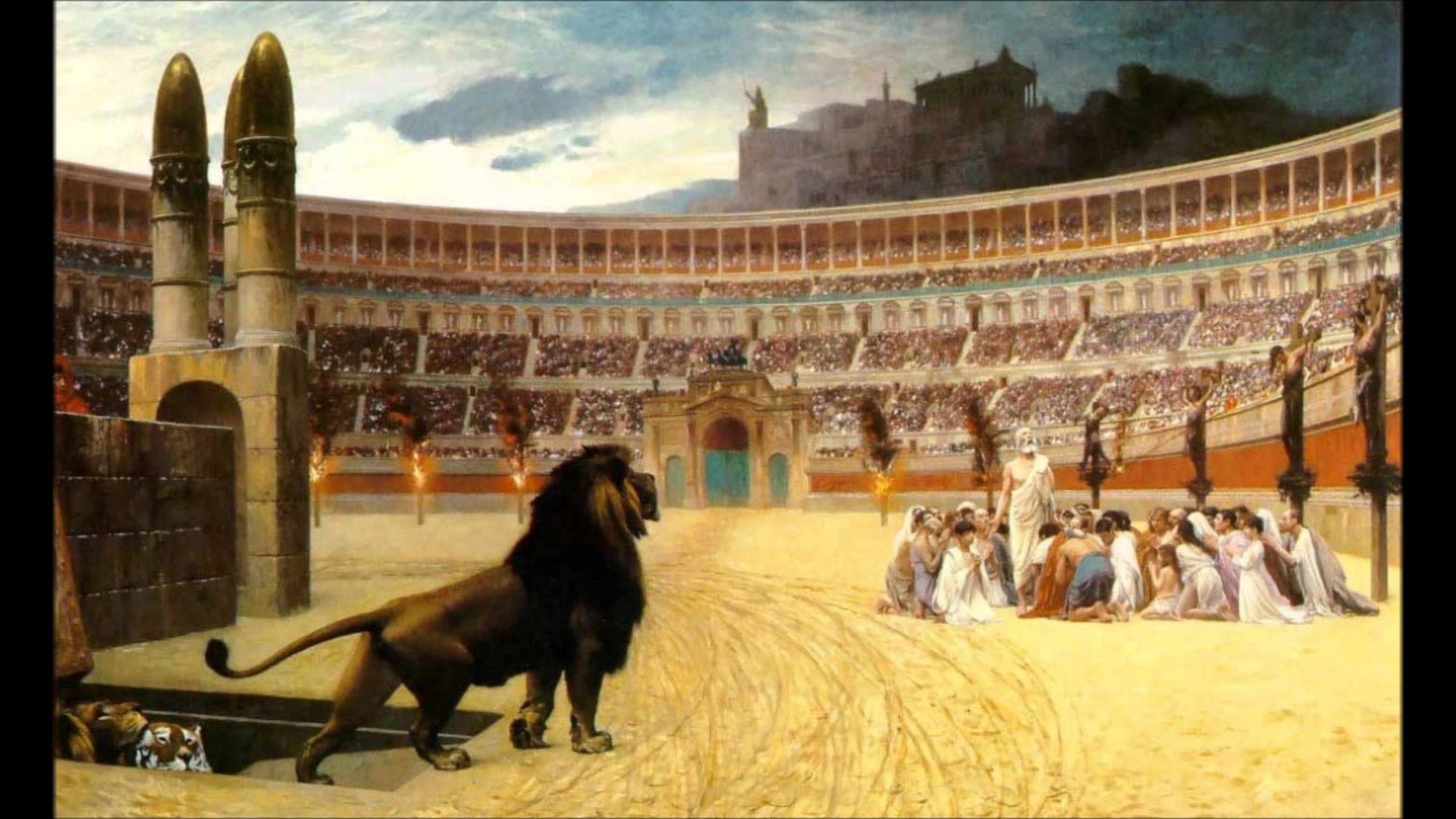 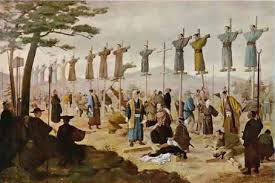 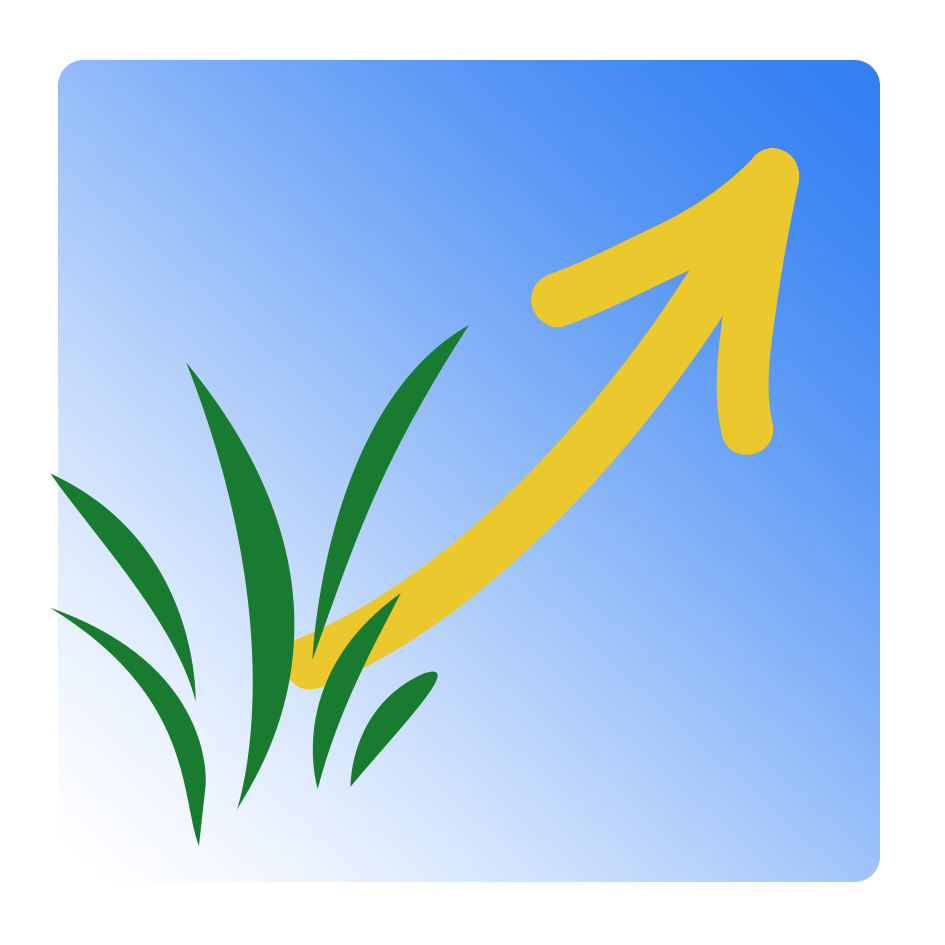 8
Apprenez-nous à prier  -  Toussaint (1er et 2 novembre)
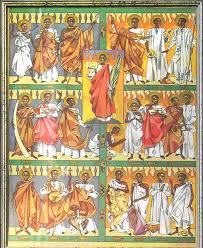 En Ouganda (Afrique), en 1886, 
22 jeunes garçons ont été brûlés vifs 
par fidélité à leur foi chrétienne
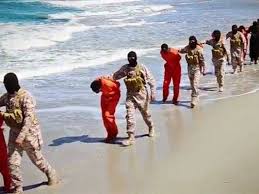 Et encore de nos jours…

Combien de chrétiens torturés, massacrés, en Syrie, Lybie,  Irak 
et bien d’autres lieux…
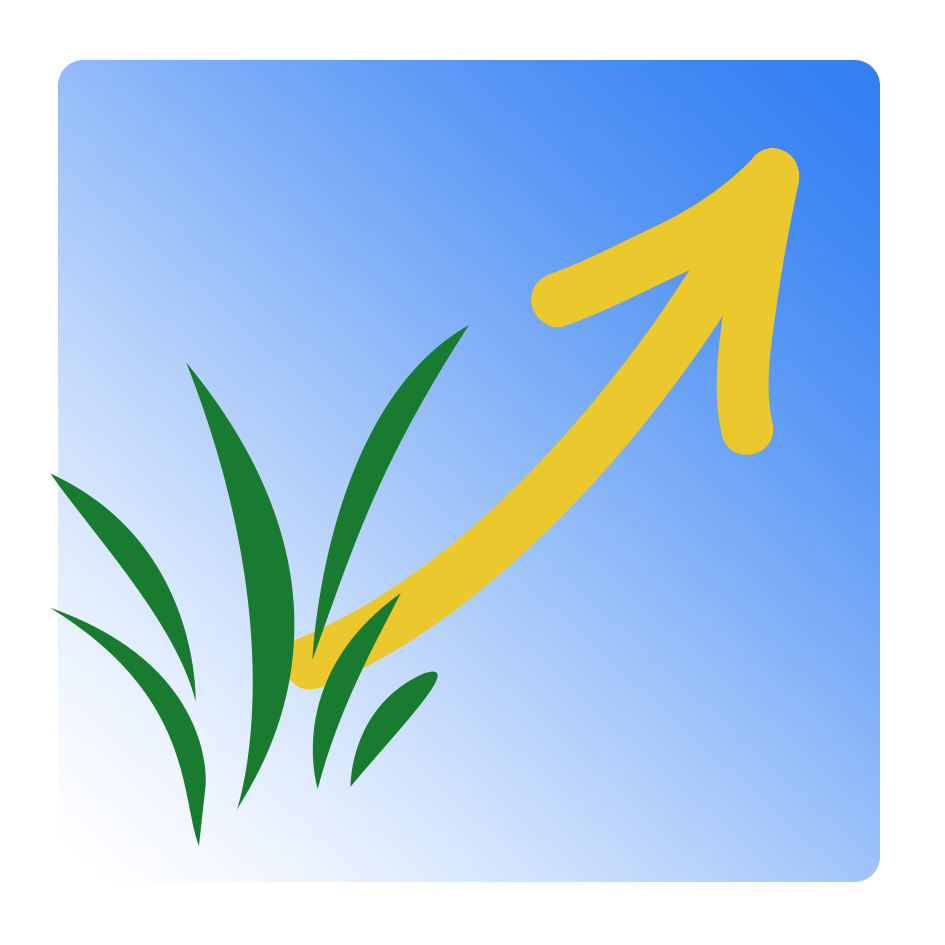 9
Apprenez-nous à prier  -  Toussaint (1er et 2 novembre)
Après les martyrs, 
beaucoup d’autres saints encore…

Les missionnaires, partis prêcher l’Évangile dans des pays lointains,
souvent au risque de leur vie, 
pour l’amour de Jésus.
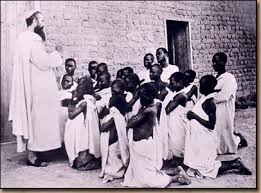 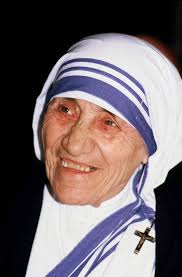 Tous ceux qui, religieux ou laïcs, s’occupent des autres avec beaucoup d’amour, 
pour les aider dans tous leurs besoins,
 les soigner, les loger, les nourrir, 
les  enseigner et, de cette manière, leur faire connaître Jésus et L’aimer.
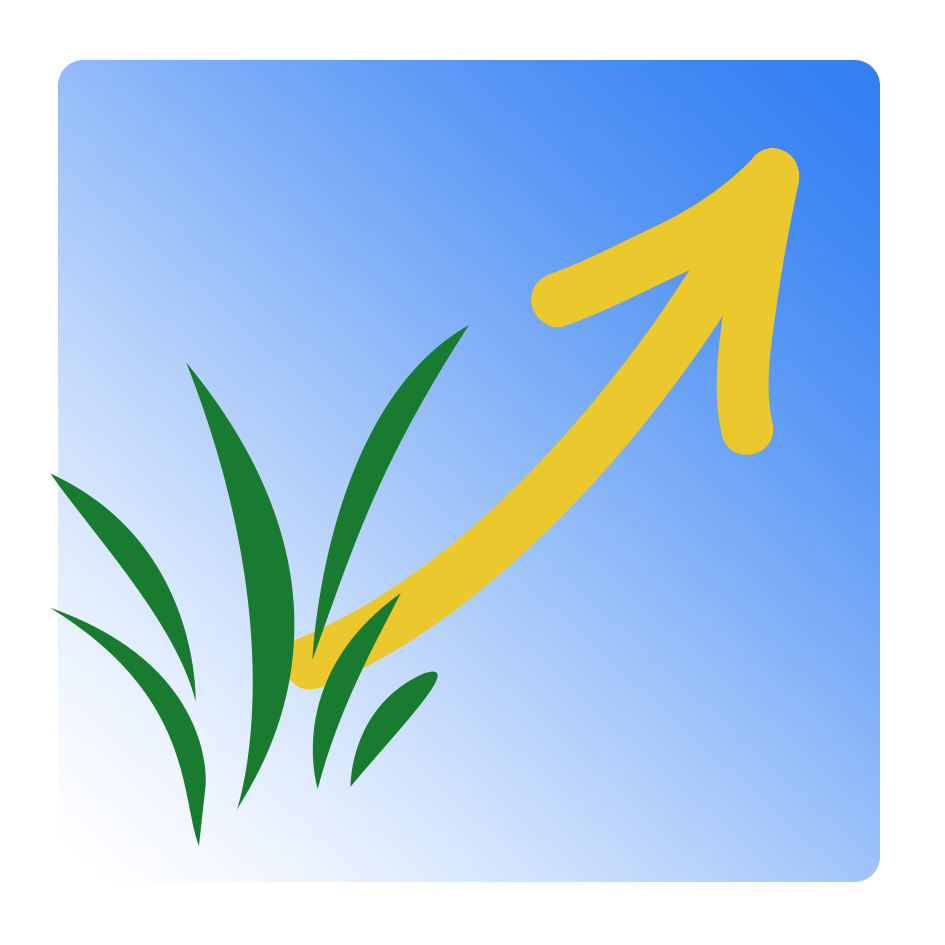 10
Apprenez-nous à prier  -  Toussaint (1er et 2 novembre)
Sont au Ciel tous ceux qui sont saints…
Les saints reconnus…
Pour les identifier, survolez leur portrait avec le pointeur sans cliquer
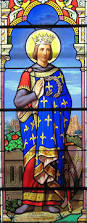 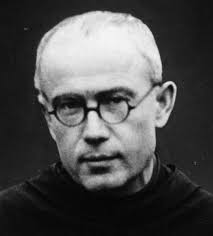 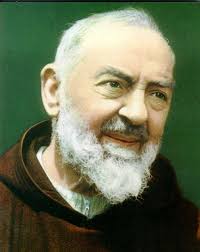 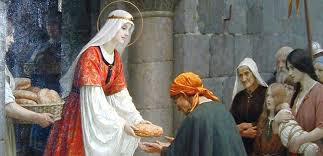 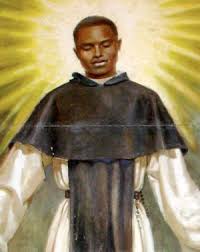 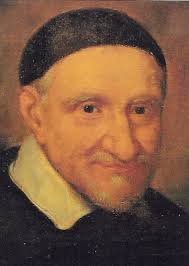 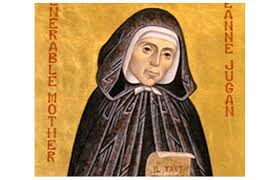 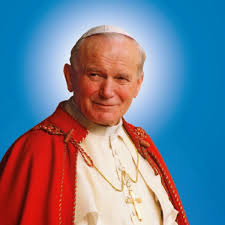 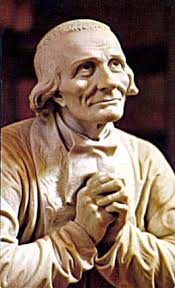 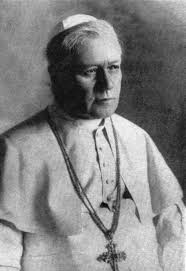 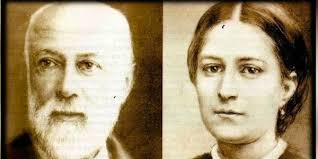 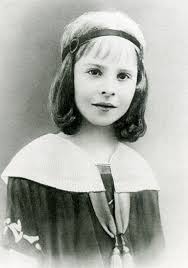 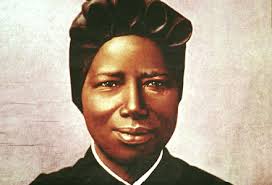 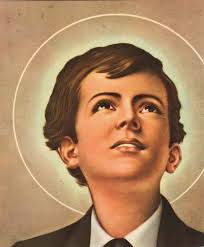 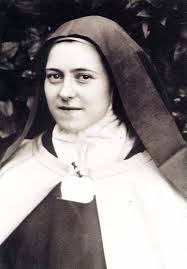 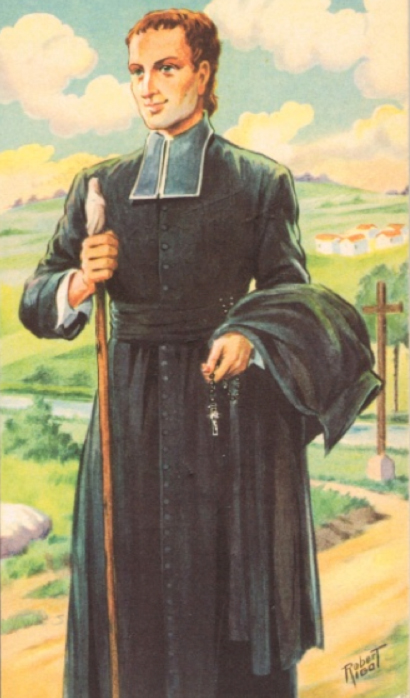 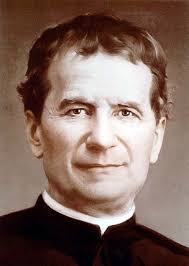 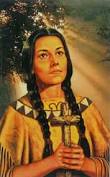 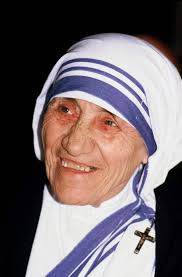 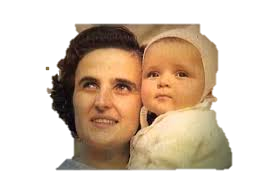 … et beaucoup d’autres encore, que nous ne connaissons pas
11
Apprenez-nous à prier  -  Toussaint (1er et 2 novembre)
Des saints… de tous les âges et toutes les situations :
des rois
des bergères
des religieux ou religieuses
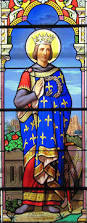 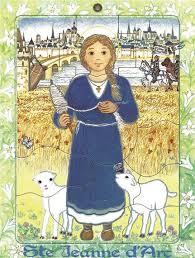 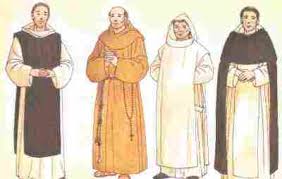 des scientifiques
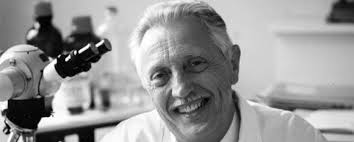 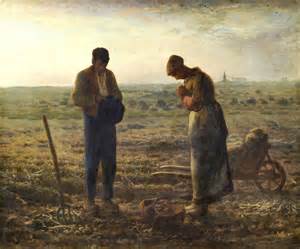 des travailleurs
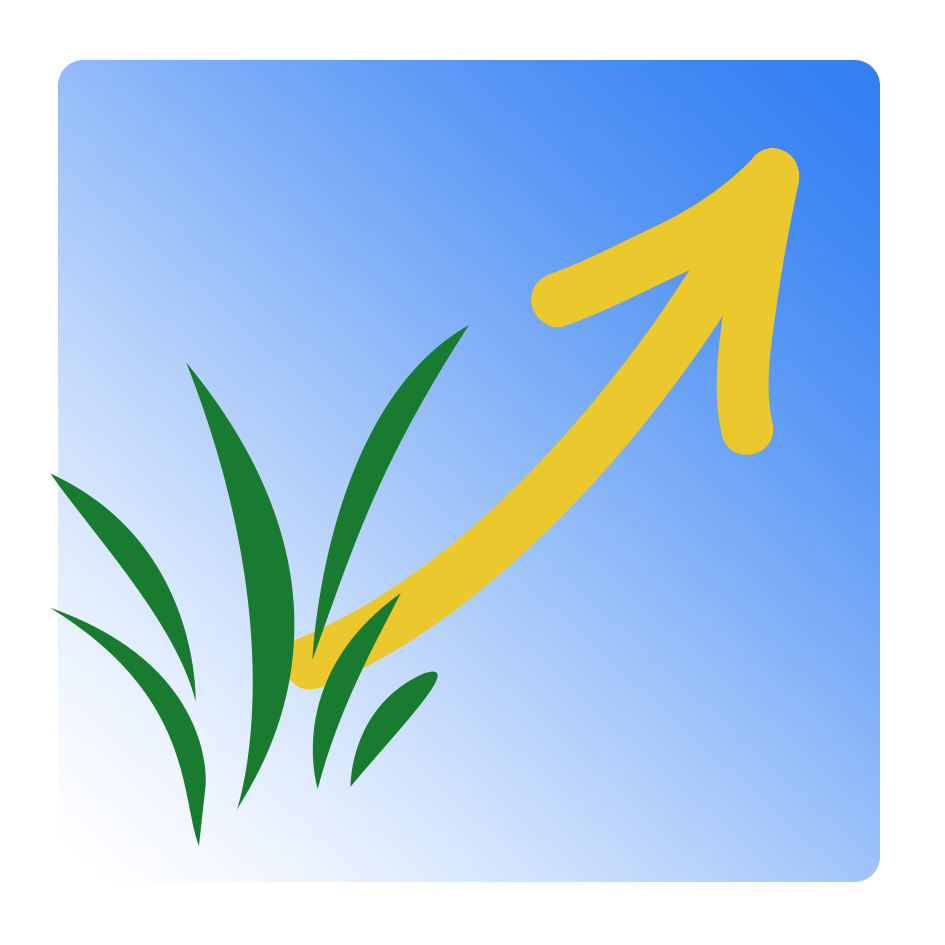 12
Apprenez-nous à prier  -  Toussaint (1er et 2 novembre)
des contemplatives
Ste Marguerite-Marie
des éducateurs
St Jean Bosco
d’autres s’occupant des pauvres
Ste Jeanne Jugan
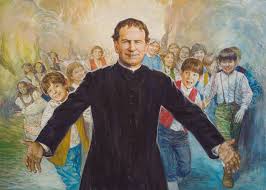 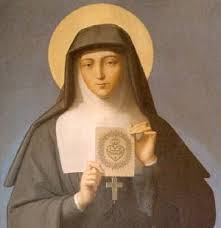 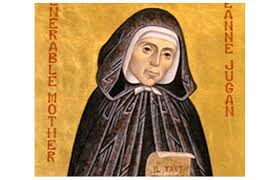 Vénérable 
Anne de Guigné
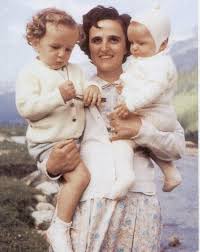 des mères de famille 
 Ste Jeanne 
Beretta Molla
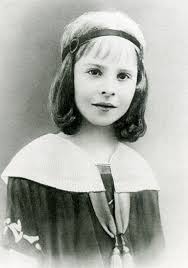 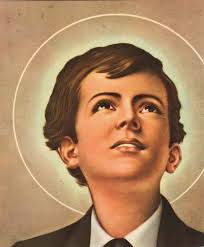 et des enfants
St Dominique Savio
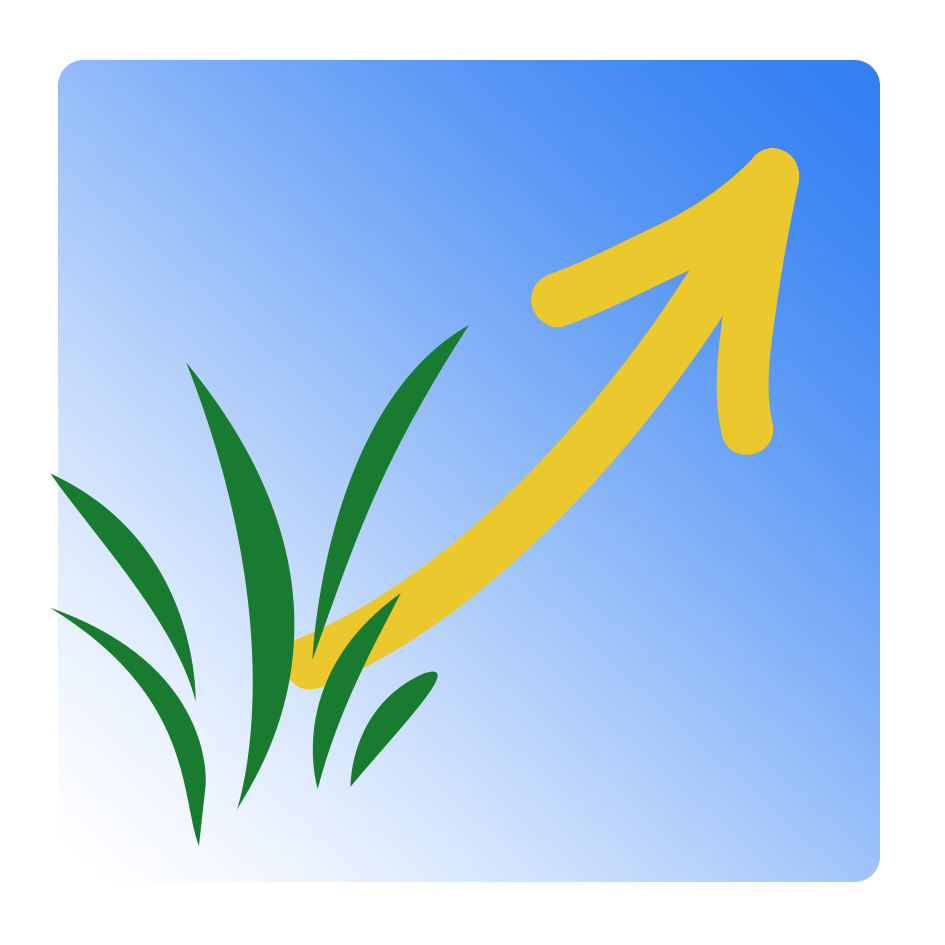 13
Apprenez-nous à prier  -  Toussaint (1er et 2 novembre)
… des saints dans tous les pays
Quelques exemples…
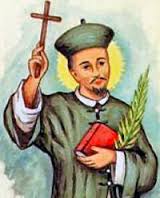 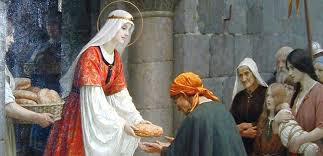 En Europe

Ici, Ste Elisabeth 
de Hongrie

En Chine, au Japon…
De très nombreux martyrs
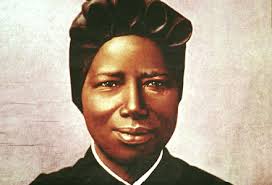 Chez les Indiens 
d’Amérique
Ste Kateri Tekhawita



En Afrique, au Soudan
Ste Joséphine Bakhita
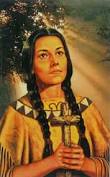 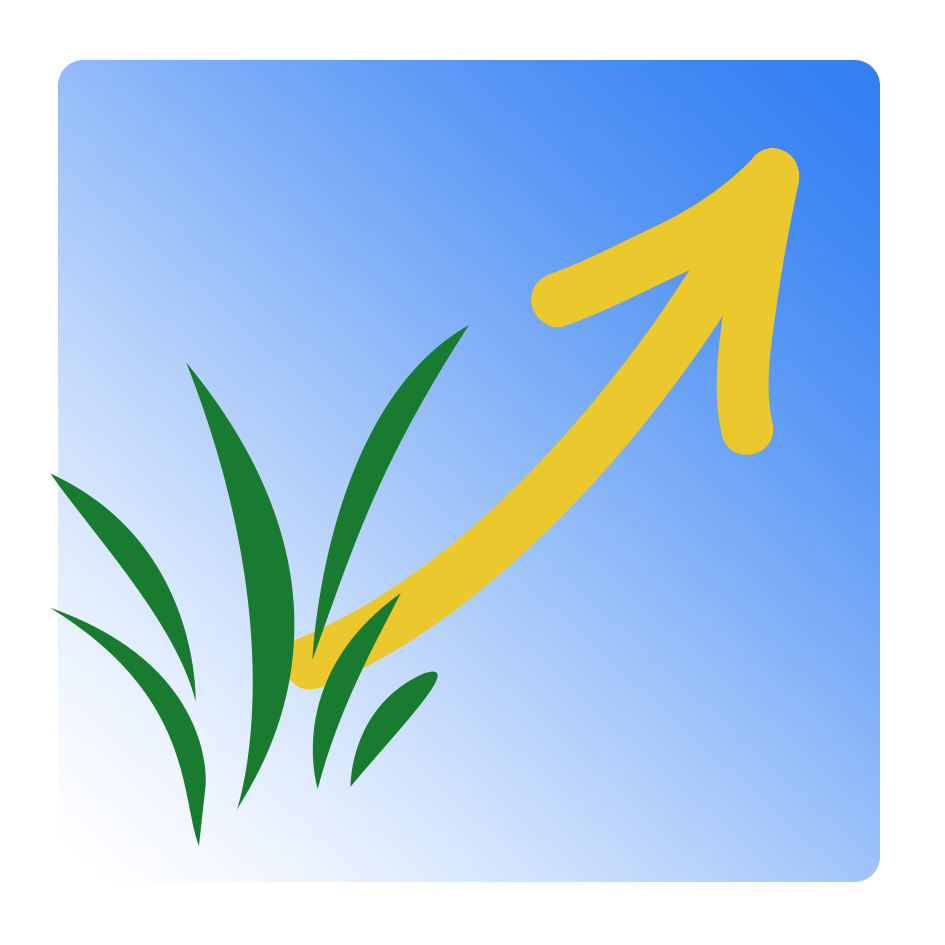 14
Apprenez-nous à prier  -  Toussaint (1er et 2 novembre)
Comment devenir un saint ?
15
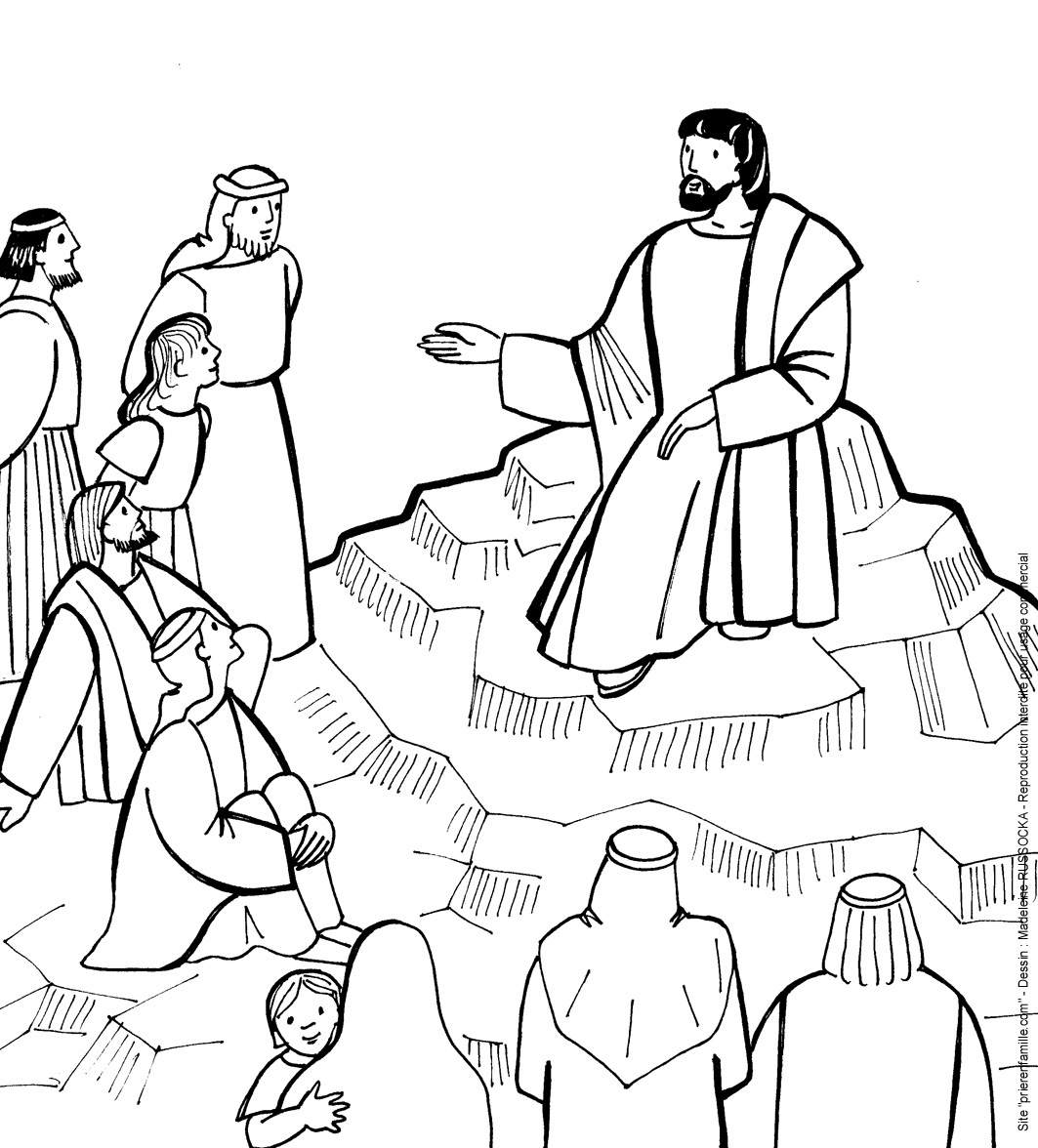 C’est tout simple :
faire comme eux !
Tous, ils ont cherché, 
pendant leur vie sur la terre, à
ressembler à Jésus en 
mettant en pratique l'Évangile 
dans leur vie,
en faisant tout avec amour,
 avec le désir de plaire à Dieu 
en faisant sa volonté.
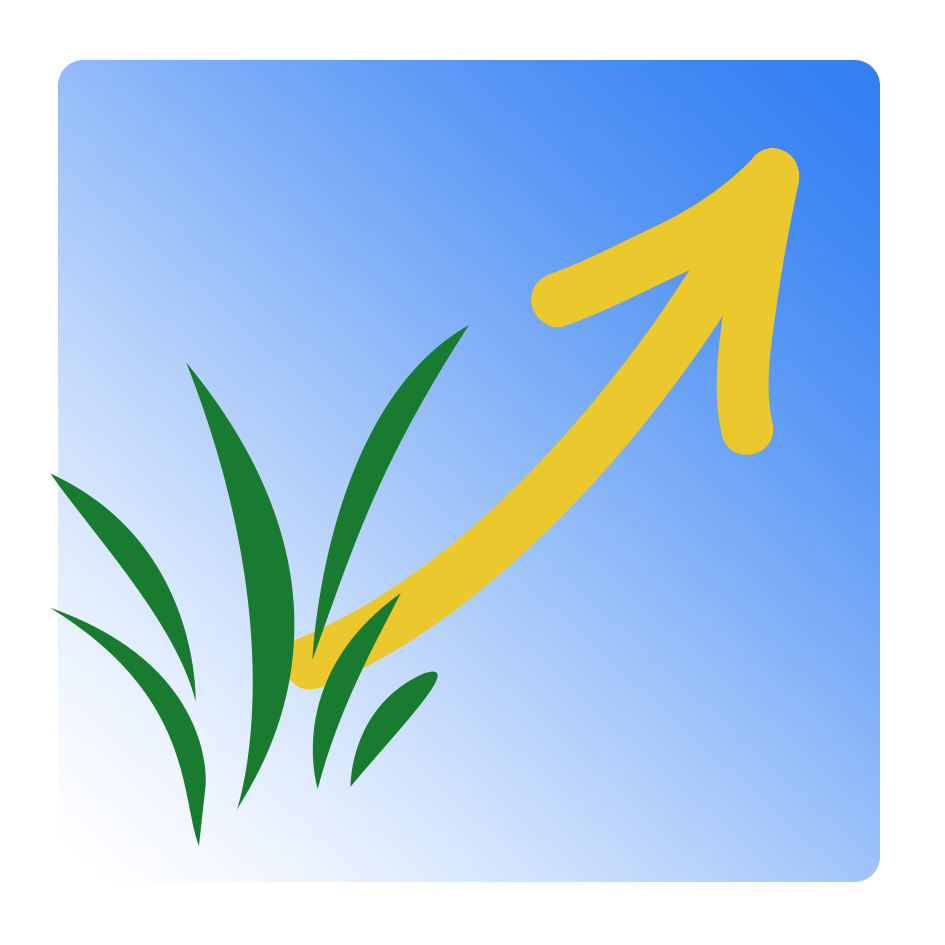 16
Apprenez-nous à prier  -  Toussaint (1er et 2 novembre)
Un point commun encore à tous les saints :
une vie de prière
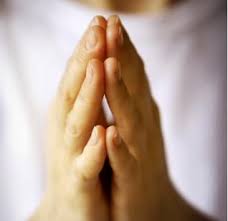 Quelle que soit leur activité, 
les saints ont tous réservé dans leur vie un temps pour la prière, signe de la priorité de Dieu dans leur vie.
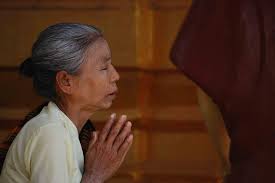 Ce temps, consacré à Dieu, 
féconde toutes leurs activités 
de la journée, 
ainsi offertes à l’avance au Seigneur.
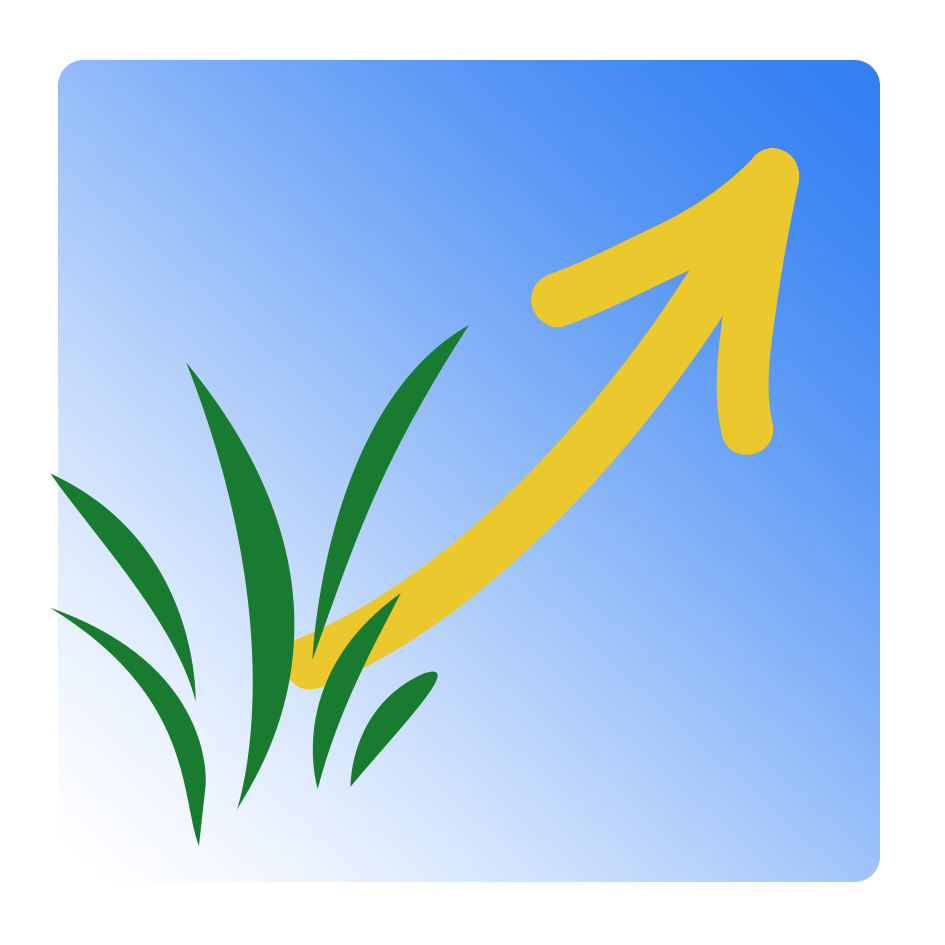 17
Apprenez-nous à prier  -  Toussaint (1er et 2 novembre)
Il y a différentes formes de prière, toutes bonnes et complémentaires :
Prière communautaire
Prière individuelle
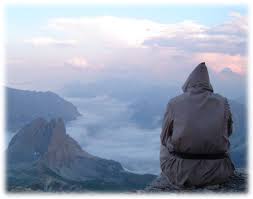 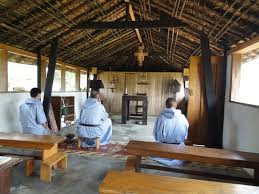 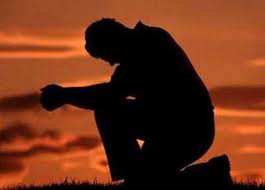 En communauté ou en famille
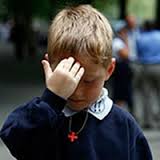 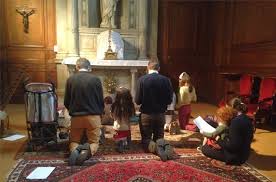 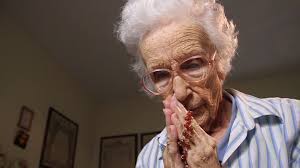 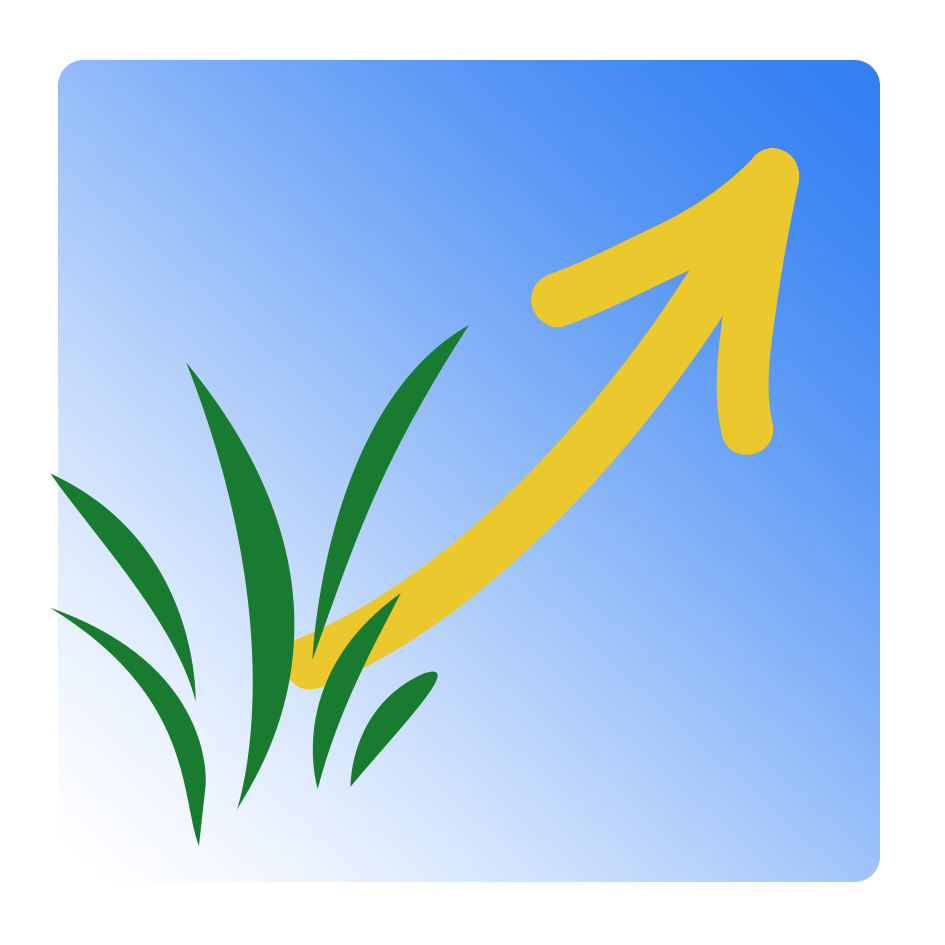 18
Apprenez-nous à prier  -  Toussaint (1er et 2 novembre)
Les saints : tous ont choisi de vivre humblement
 cachés, dans la fidélité à Dieu, 
dans leur vie de tous les jours et dans les plus petites choses,
mais en y mettant tout leur cœur
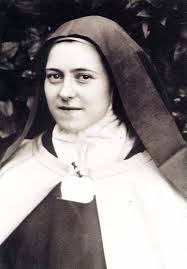 « Je mettrai tant d’amour dans les choses ordinaires 
qu’elles deviendront extraordinaires… » 
(Ste Thérèse de l’Enfant Jésus)
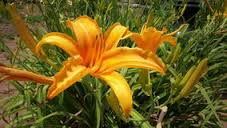 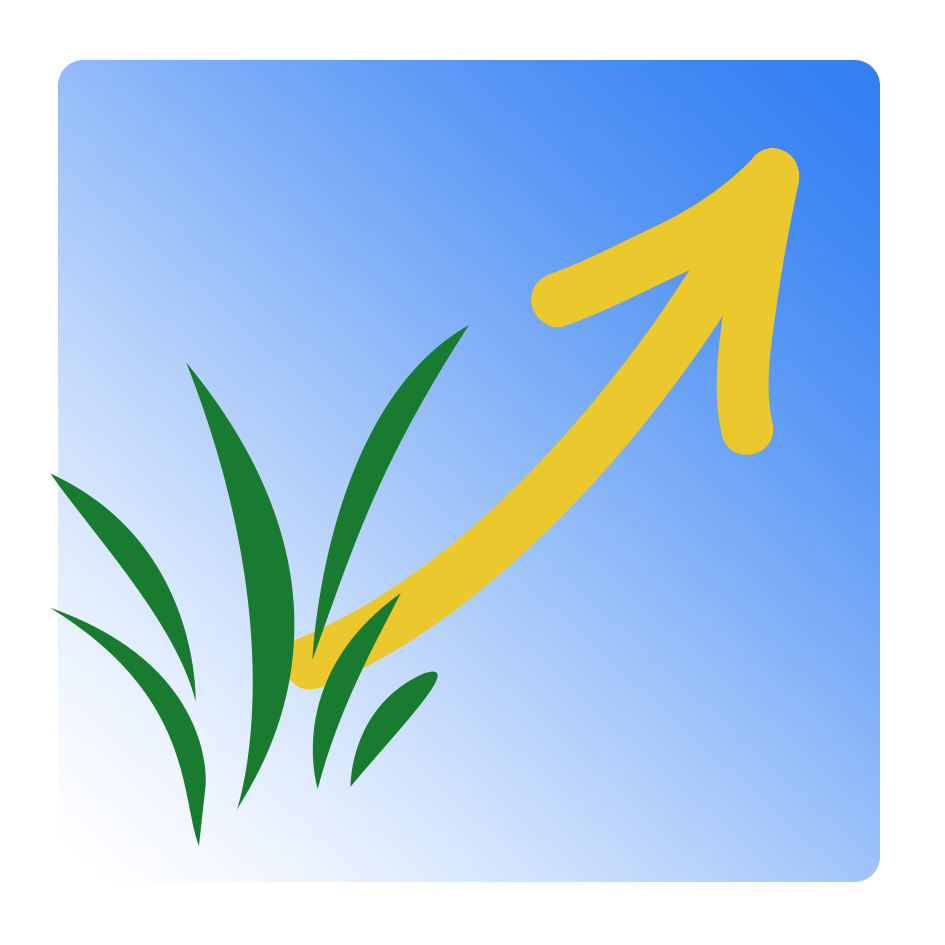 19
Apprenez-nous à prier  -  Toussaint (1er et 2 novembre)
Comme les saints, cherchons à ressembler à Jésus…
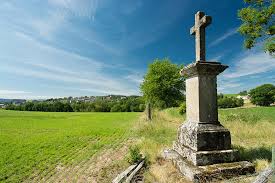 C’est-à-dire "faire comme Lui", 
prendre le chemin qu’il a pris Lui-même :
Si quelqu’un veut marcher à ma suite, 
qu’il renonce à lui-même, qu’il prenne 
sa croix et qu’il me suive. (Mt 16, 24)
Mais rassurons-nous :
la croix que Dieu nous donne à porter est proportionnée à nos forces ! Elle consiste à supporter avec patience et douceur, sans se plaindre, nos peines, nos difficultés, les petits soucis de chaque jour. Et, quelquefois, de grosses épreuves. Mais CONFIANCE !
Dieu donne toujours la force et le courage dont nous avons besoin !
C’est ce qu’ont fait les saints, c’est ce qui les a conduits au ciel.
20
Apprenez-nous à prier  -  Toussaint (1er et 2 novembre)
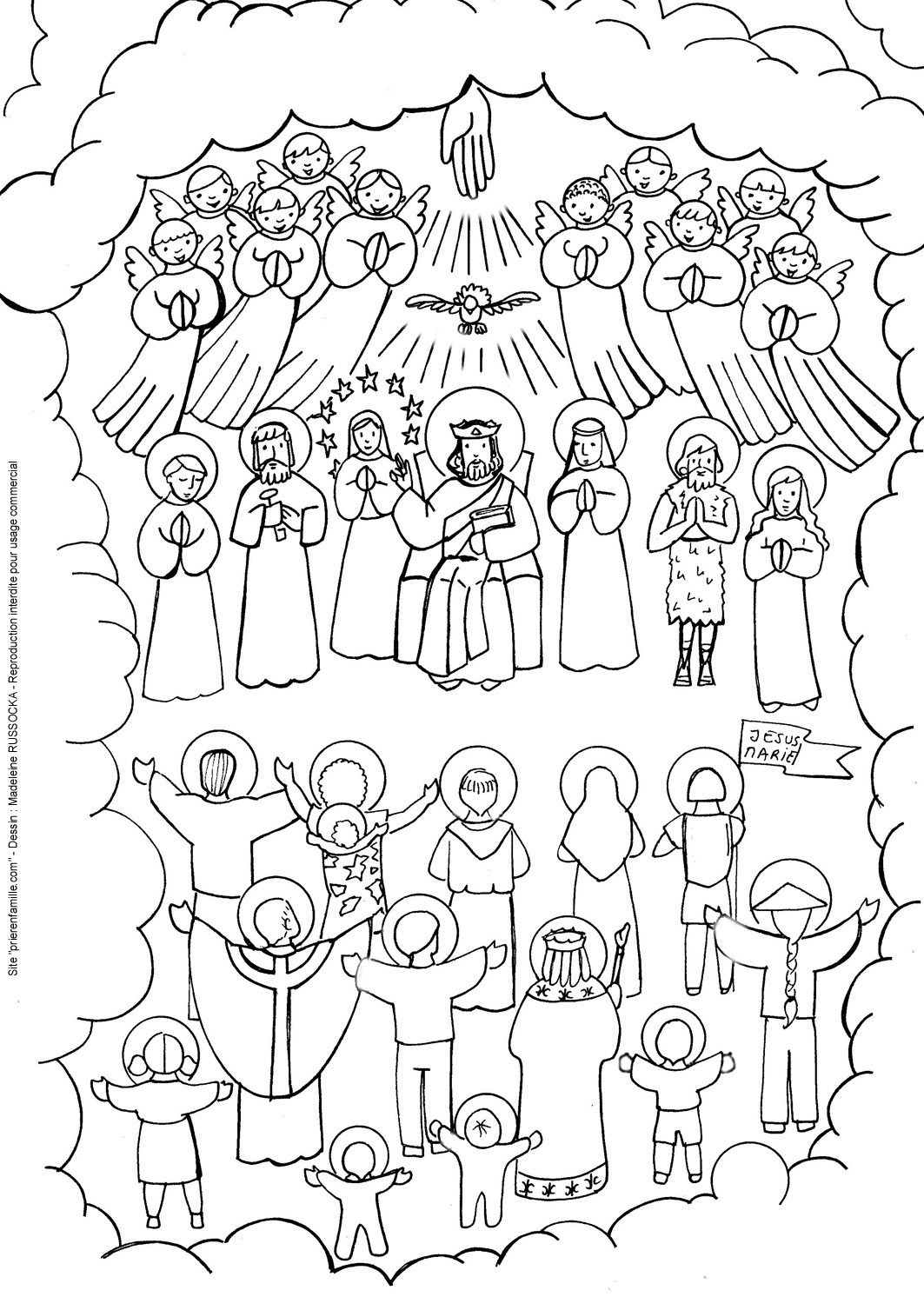 Ne l’oublions pas :
le vrai but de notre vie,
 c’est d’arriver au Ciel !
Les Saints 
y sont bien arrivés…
…POURQUOI PAS 
NOUS ?
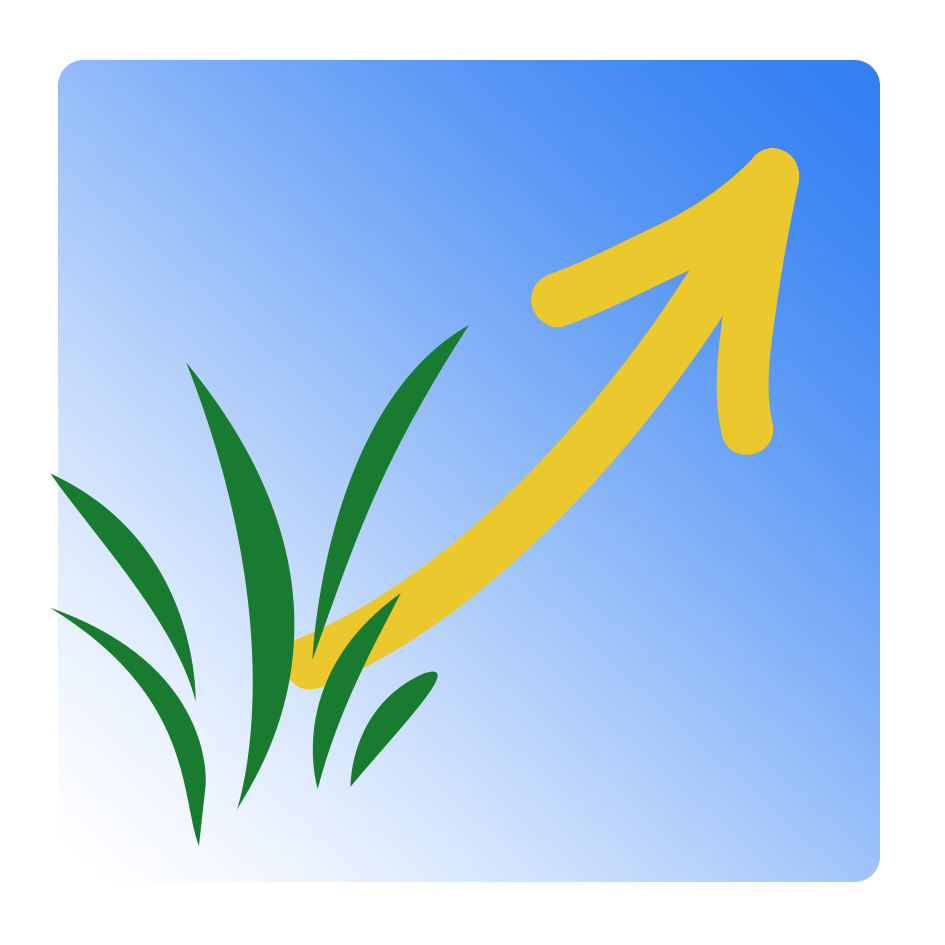 21
Apprenez-nous à prier  -  Toussaint (1er et 2 novembre)
Nous sommes TOUS appelés à la sainteté
Le Ciel est le vrai but 
de notre vie : 
Si Dieu nous a créés, c’est pour nous accueillir au Ciel et nous faire partager
sa Gloire !
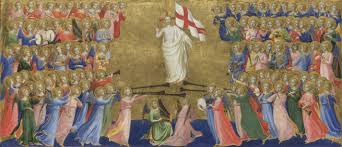 Mais…
Dieu n’accepte près de Lui que des âmes tout à fait pures !
 Heureux les cœurs purs, ils verront Dieu. (Mt 5, 8)
Notre vie sur la terre nous est justement donnée  pour nous purifier de tout ce qui n’est pas digne de paraître devant le Très-Haut.
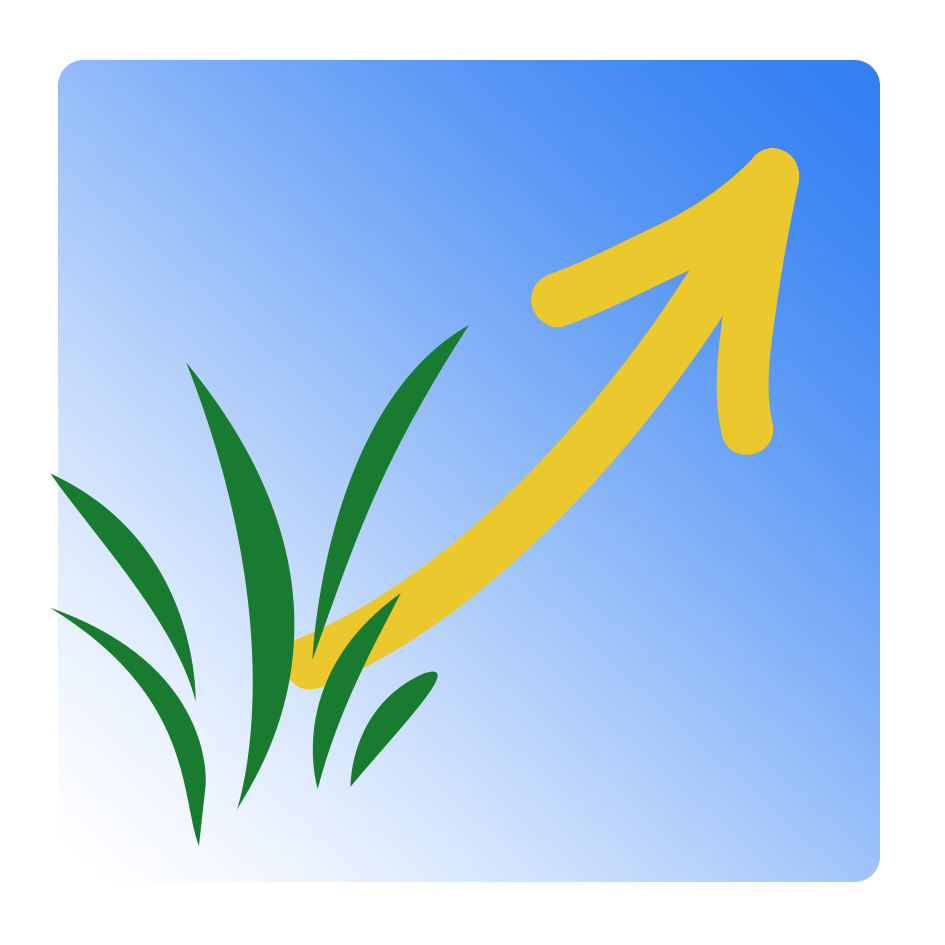 22
Apprenez-nous à prier  -  Toussaint (1er et 2 novembre)
« Rien de souillé n’entrera au ciel, 
mais seulement des âmes parfaitement pures… » 
(Ap 21, 27)
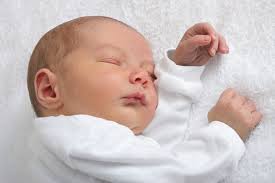 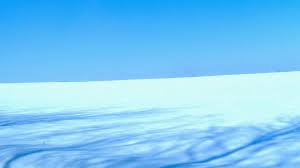 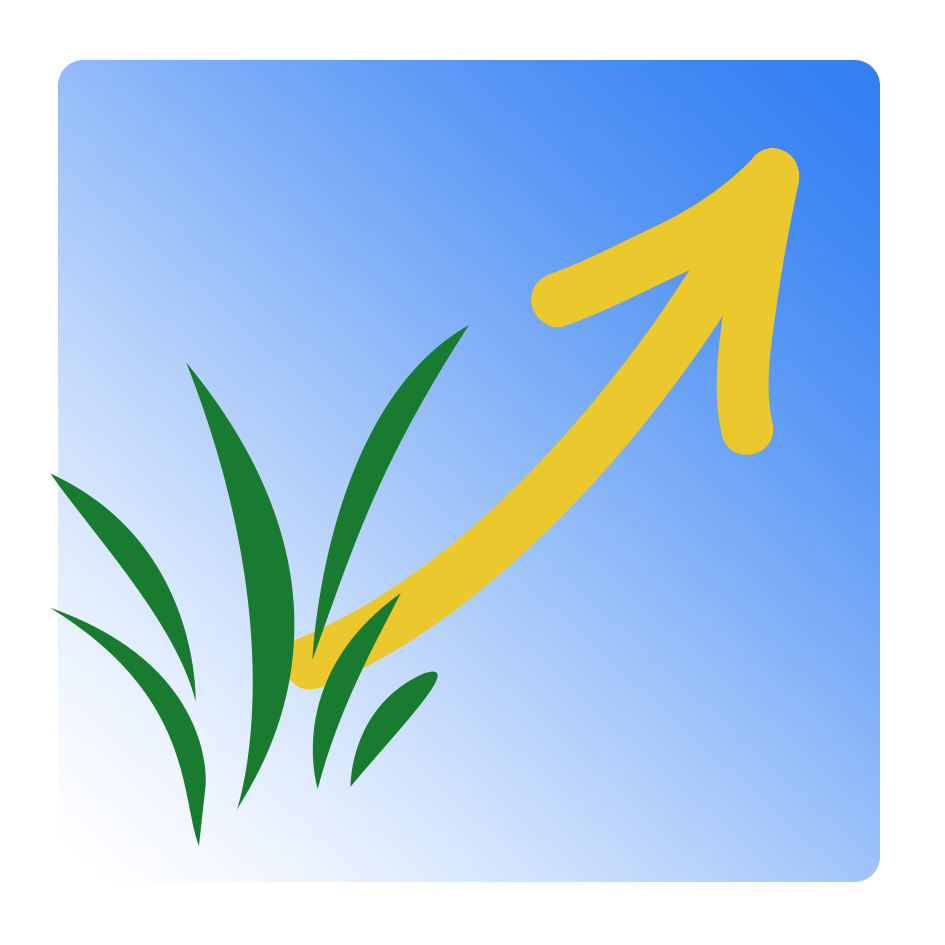 23
Apprenez-nous à prier  -  Toussaint (1er et 2 novembre)
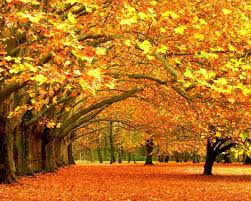 Mais que se passe-t-il si
notre purification n’est pas terminée 
au moment où Dieu nous rappelle 
à Lui, à la fin de notre vie ?
Dans son infinie sagesse et miséricorde, Dieu a tout prévu :
ceux qui meurent avant que leur âme soit tout à fait pure
 devront passer - après leur mort 
et avant de parvenir au bonheur du Ciel – 
par un temps de purification, par la souffrance.
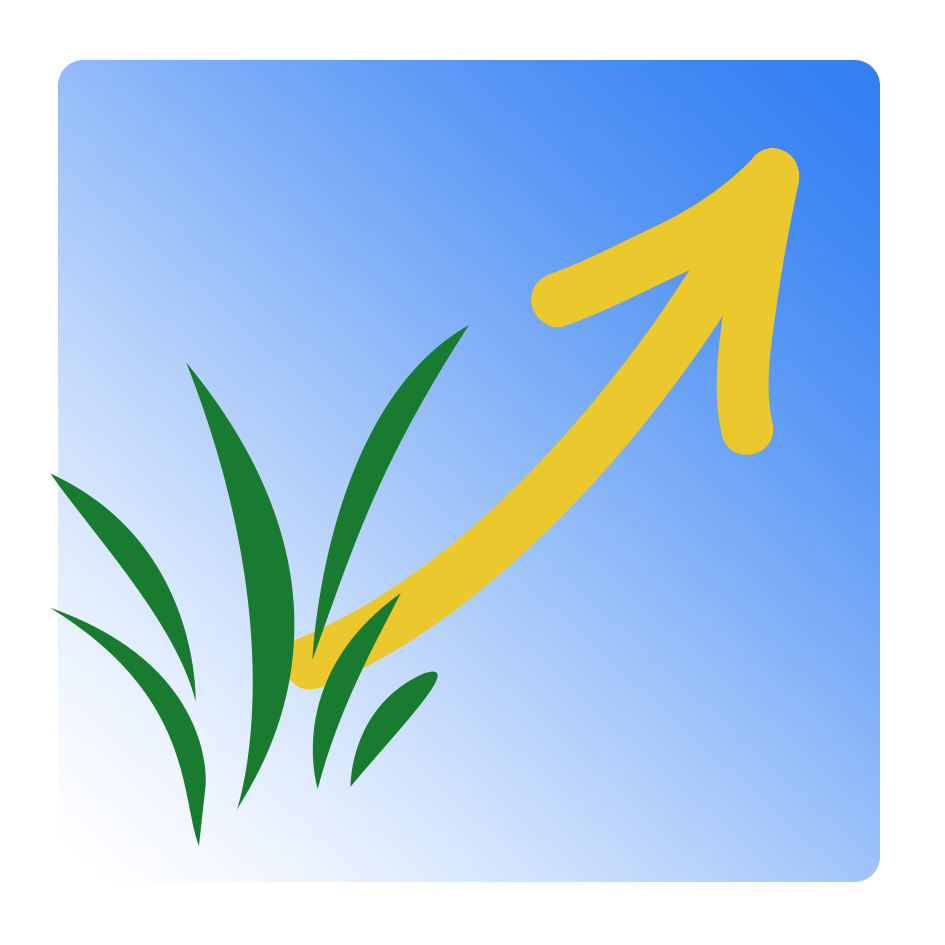 24
Apprenez-nous à prier  -  Toussaint (1er et 2 novembre)
On ne peut pas entrer dans la joie du Ciel sans s’être d’abord détaché de tout ce qui nous retient encore à la terre, et qui n’est pas digne de l’amour de Dieu. 
Et cela ne se fait pas sans douleur…
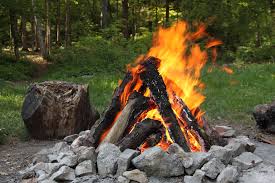 Cette purification après la mort s’appelle
	le PURGATOIRE
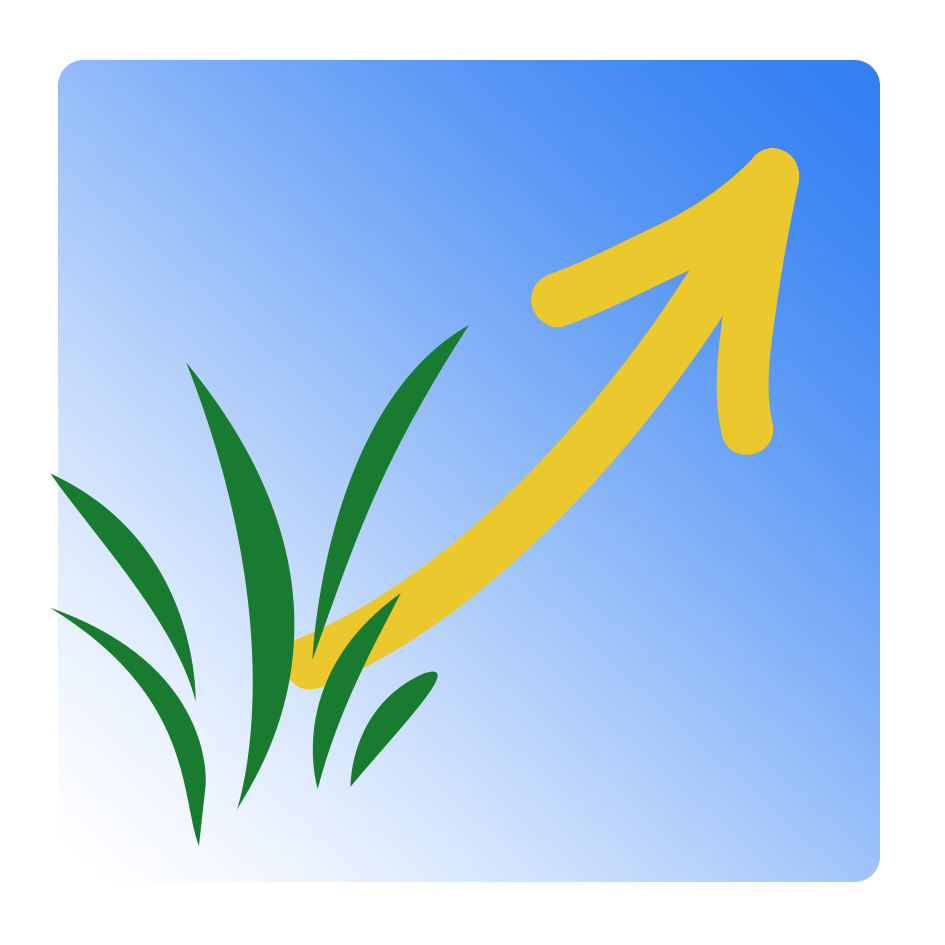 25
Apprenez-nous à prier  -  Toussaint (1er et 2 novembre)
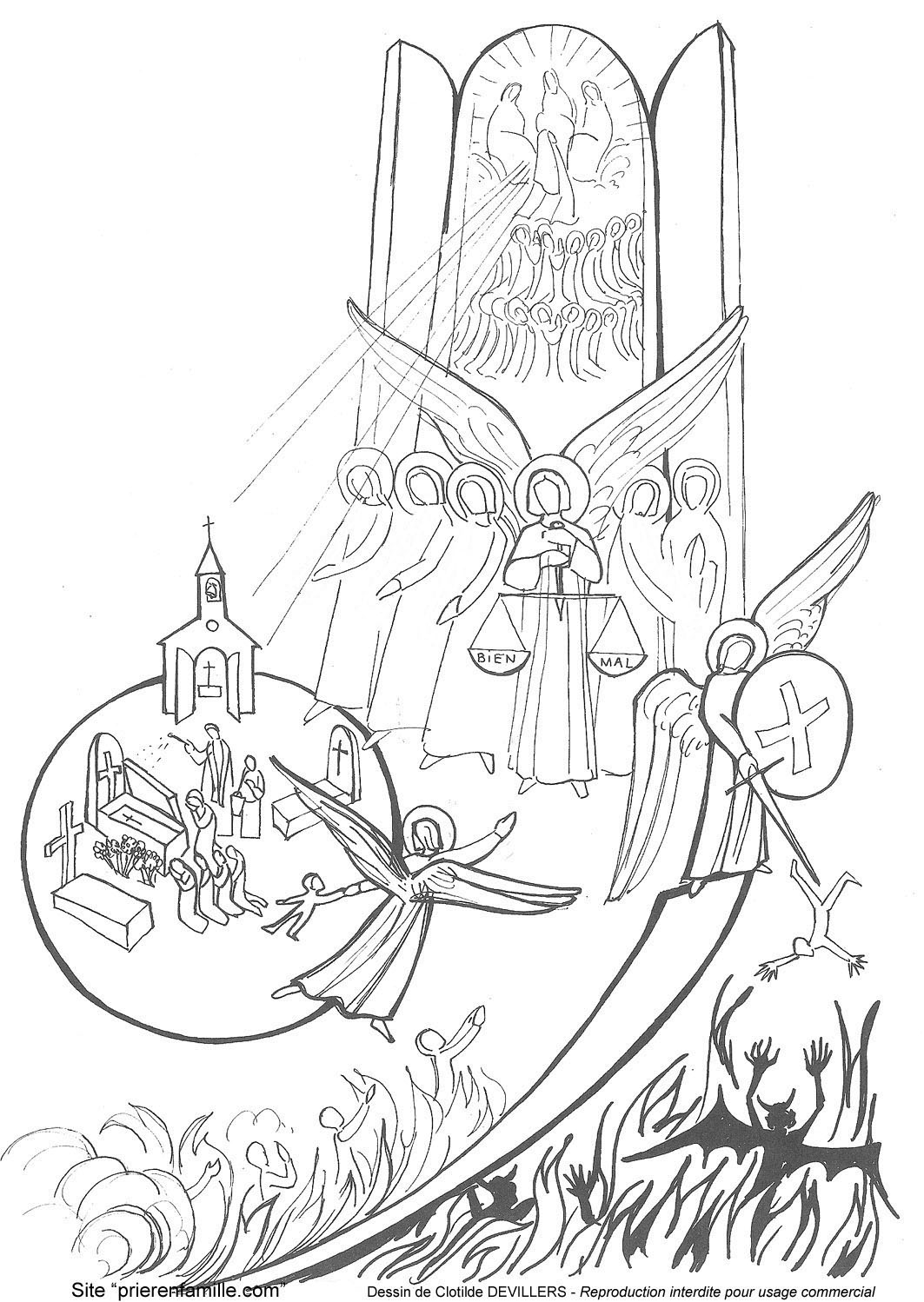 Dans le médaillon : 
le cimetière, à la sortie de l’église, où l’on enterre un défunt.
Au centre et en haut du dessin, l’Ange qui « pèse » les âmes 
avant de les laisser entrer au Ciel (tout en haut),
où l’on voit la Sainte Trinité, 
entourée des anges et des saints.
 …
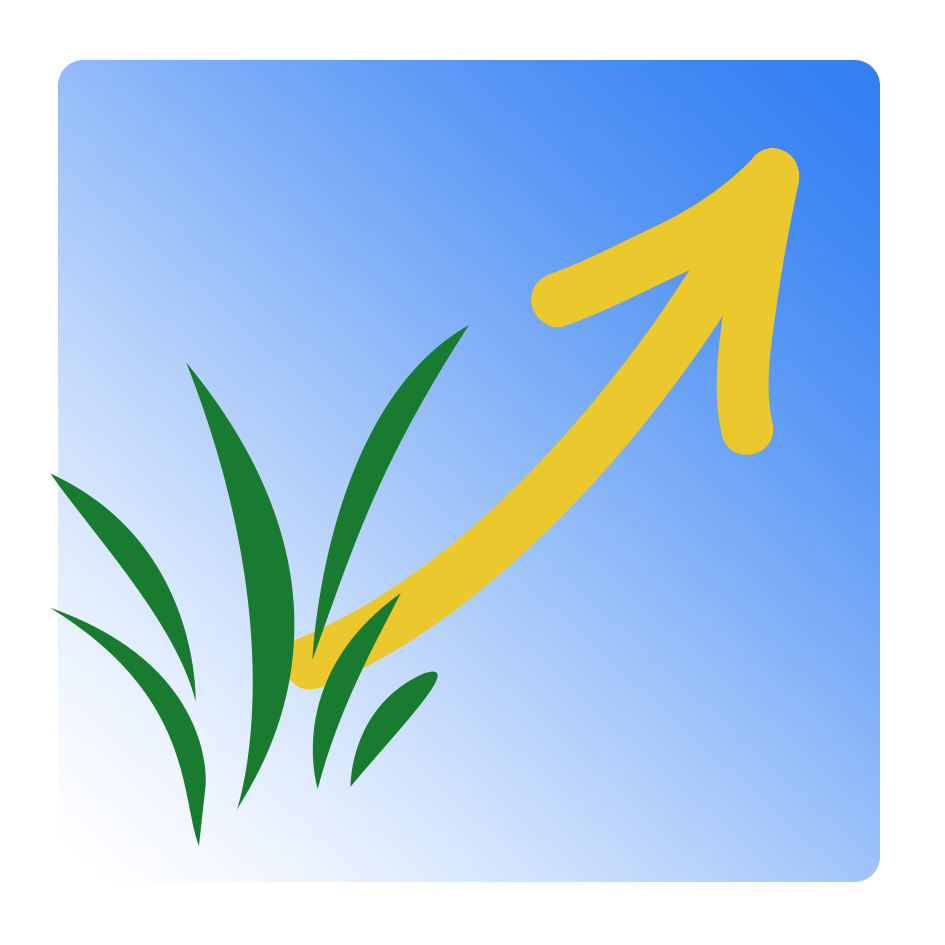 26
Apprenez-nous à prier  -  Toussaint (1er et 2 novembre)
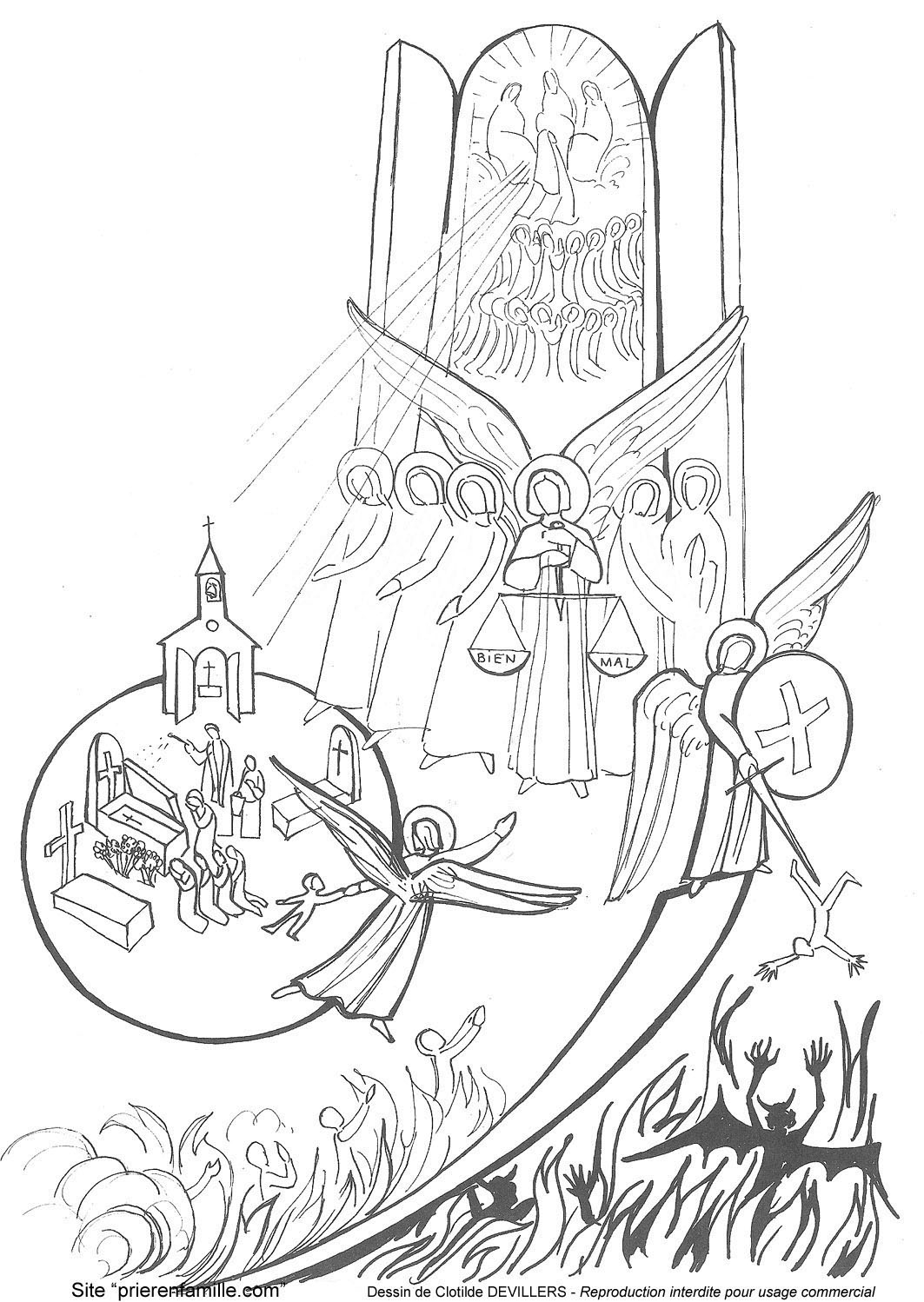 Juste au dessous du médaillon : 
le Purgatoire, lieu de souffrance où vont les âmes qui doivent achever leur purification avant d’entrer au Ciel.
En bas, tout à droite : 
ceux qui auront volontairement refusé Dieu pendant leur vie, sans demander pardon avant leur mort, resteront pour toujours en enfer privés du bonheur du Ciel. 
 Leur plus grande souffrance sera d’être privés de Dieu.
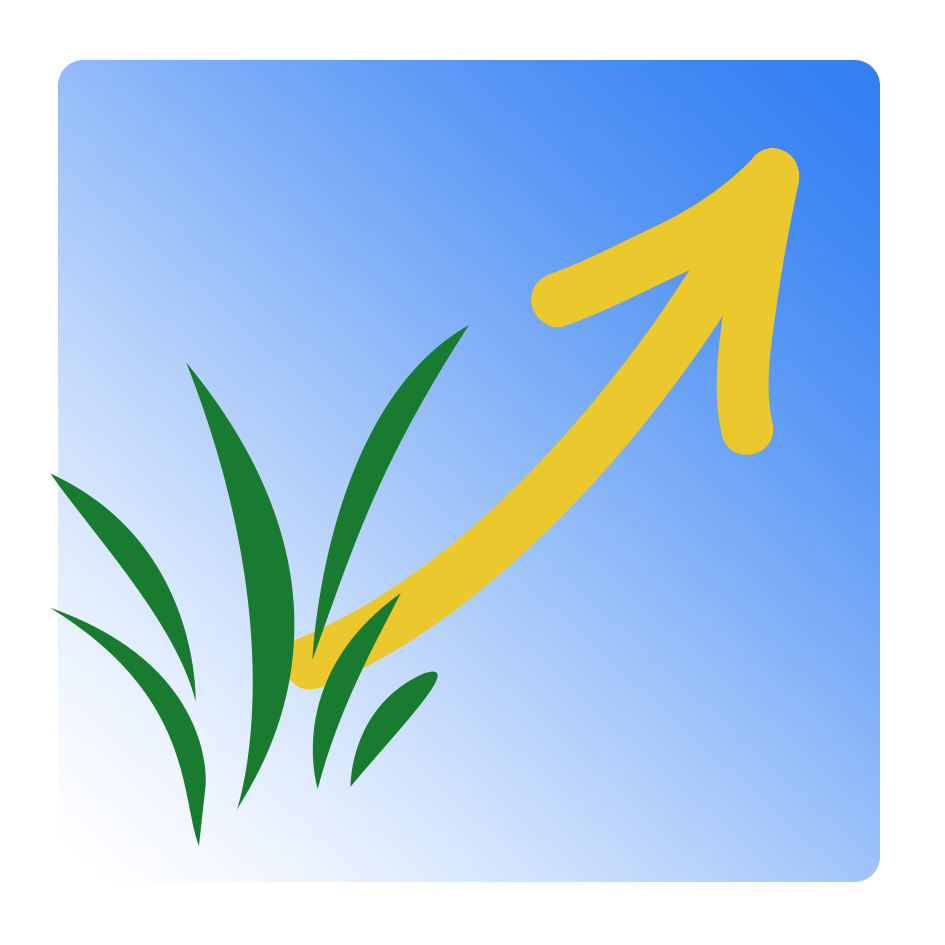 27
Apprenez-nous à prier  -  Toussaint (1er et 2 novembre)
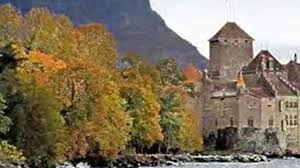 C’est pourquoi, 
après avoir fêté les Saints,
le 2 novembre est le jour 
de la prière pour les défunts…
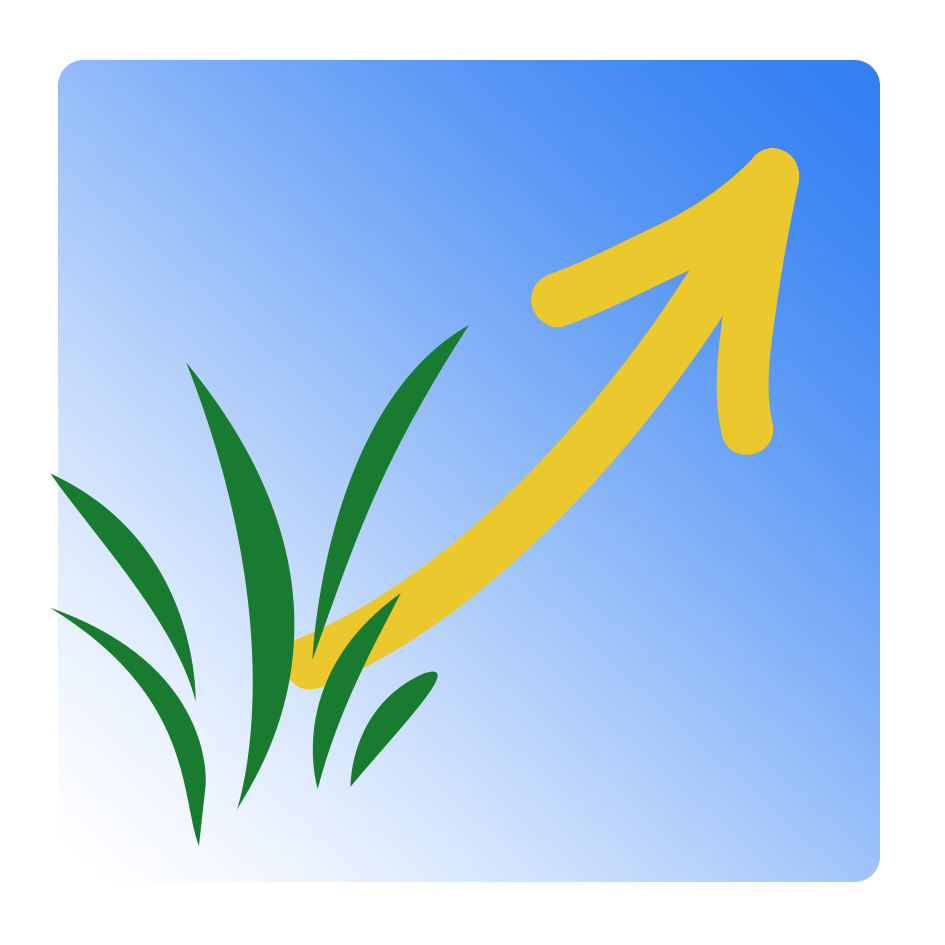 28
Apprenez-nous à prier  -  Toussaint (1er et 2 novembre)
Le 2 novembre
LA PRIÈRE POUR LES DÉFUNTS
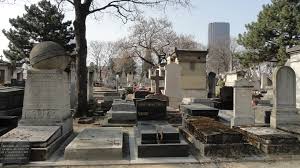 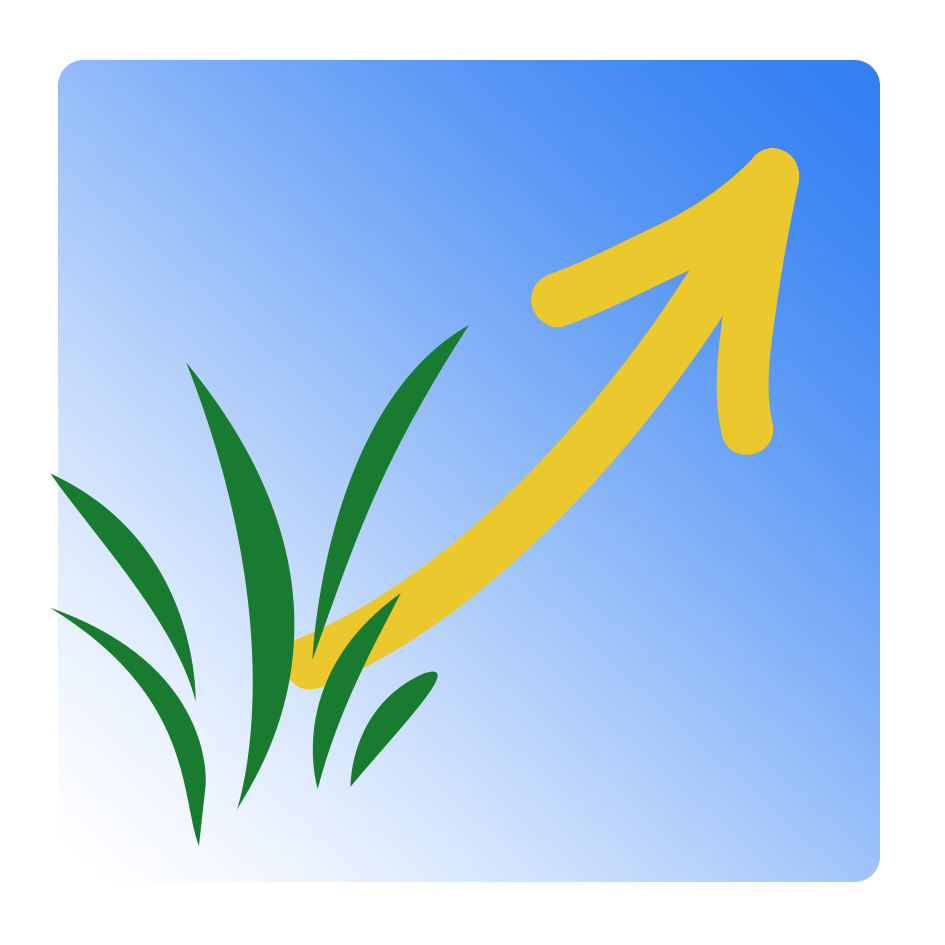 29
Apprenez-nous à prier  -  Toussaint (1er et 2 novembre)
Quel est le sens de cette « Fête des morts » ?
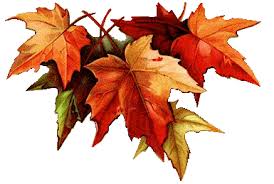 Ce n’est pas un jour de tristesse ni de deuil : 
c’est un jour de prière pour nos défunts 
dont les âmes sont encore retenues dans le Purgatoire 
où elles sont dans de grandes souffrances :
nous demandons à Dieu de les délivrer 
et de les recevoir dans son Royaume.
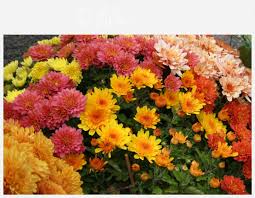 Ne pouvant plus prier pour elles-mêmes, 
ces âmes ont besoin de nos prières 
pour obtenir de Dieu leur délivrance :
c’est pour nous  un devoir de charité.
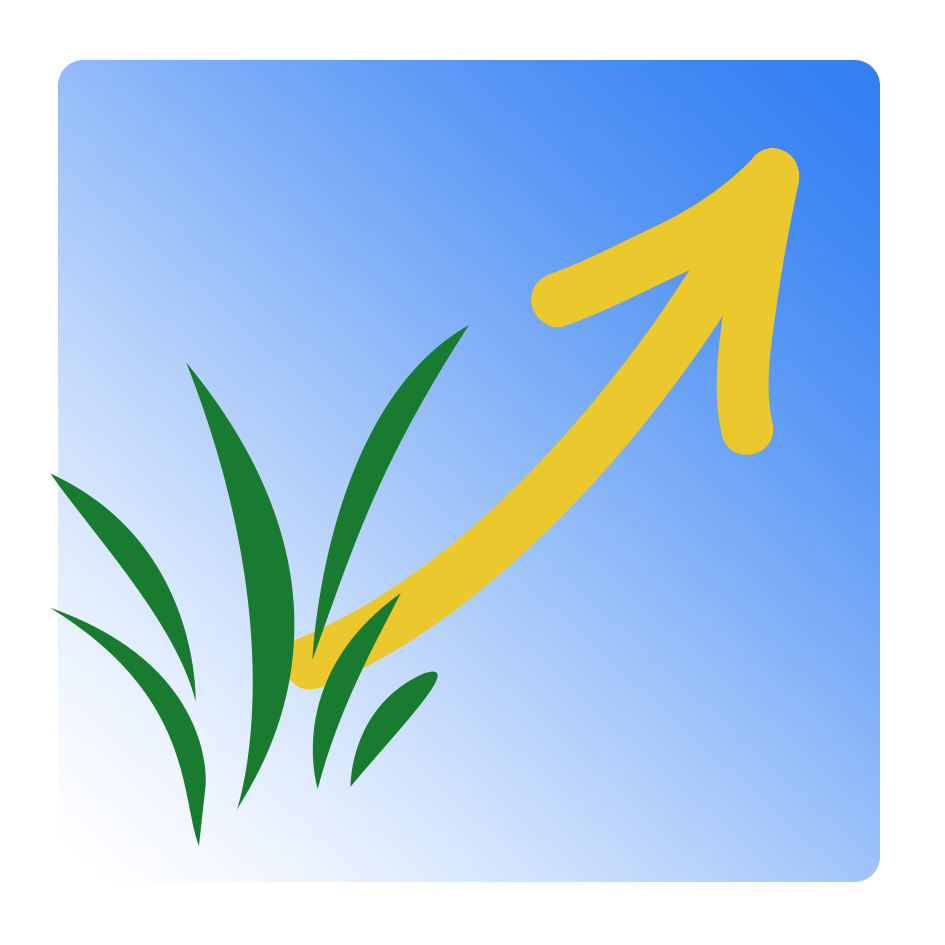 Apprenez-nous à prier  -  Toussaint (1er et 2 novembre)
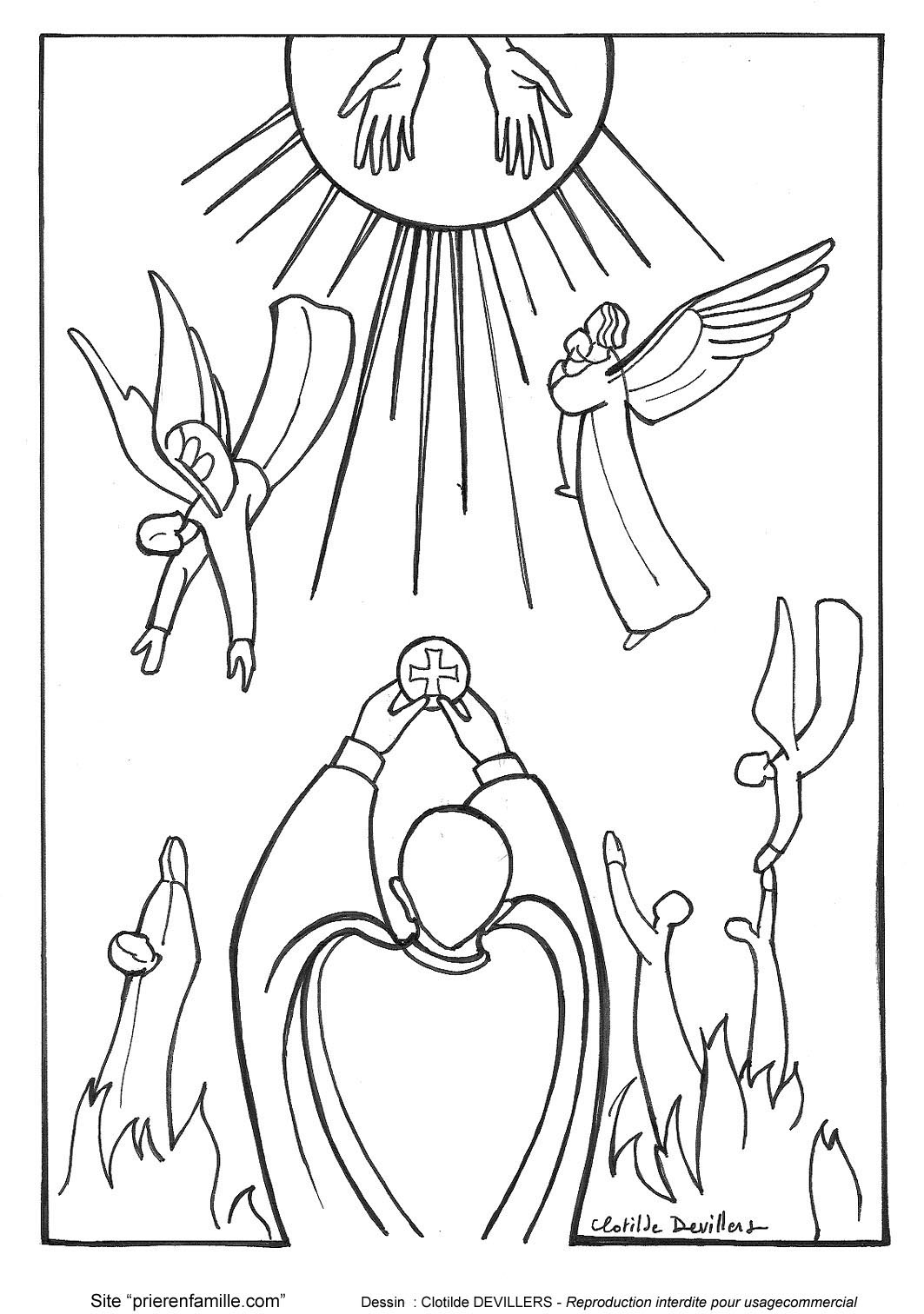 Le seul moyen de soulager
les âmes du Purgatoire, 
c’est la prière de l’Église :
nos prières  et nos sacrifices 
à leur intention.
La plus belle de toutes les prières : 
des messes 
pour nos défunts
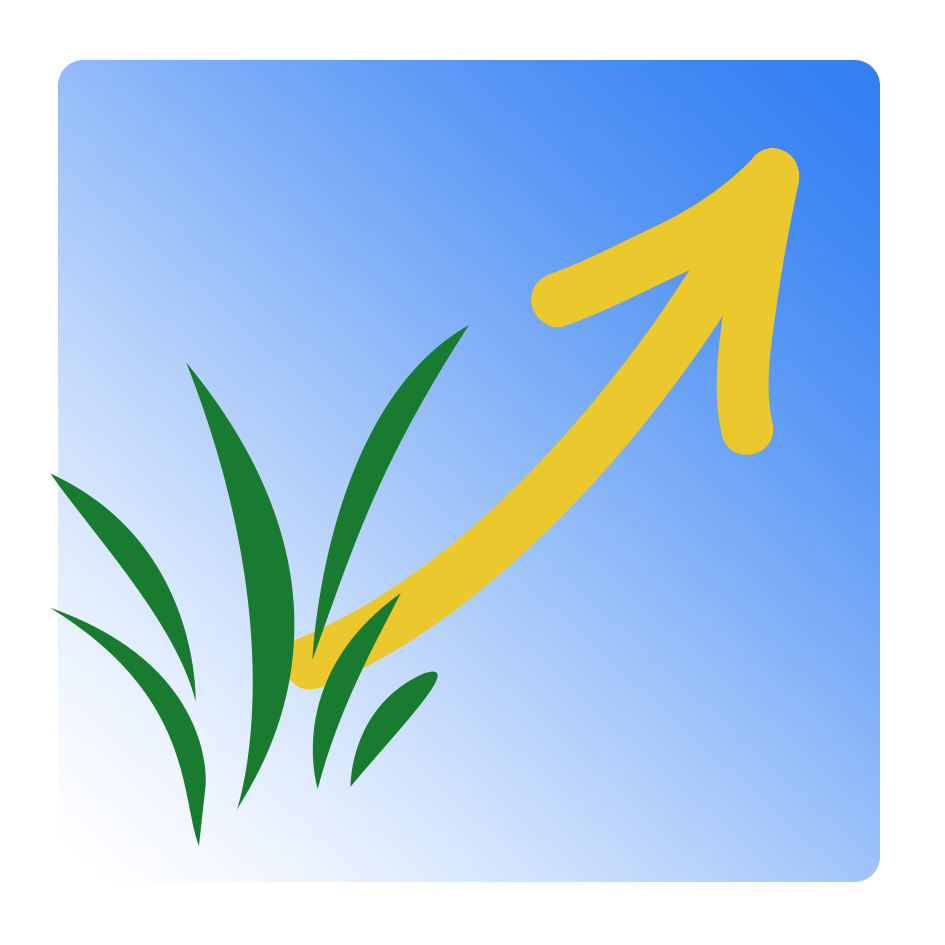 31
Apprenez-nous à prier  -  Toussaint (1er et 2 novembre)
La prière qui surpasse toutes les autres, c’est 
le sacrifice eucharistique, 
renouvellement non sanglant du Sacrifice de la Croix :
par le ministère du prêtre,
Jésus s’offre à son Père 
pour le pardon et la réparation
de tous les péchés
de tous les hommes.
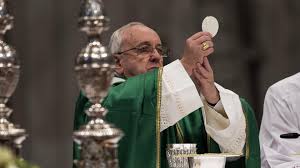 C’est ainsi qu’Il est notre Sauveur.
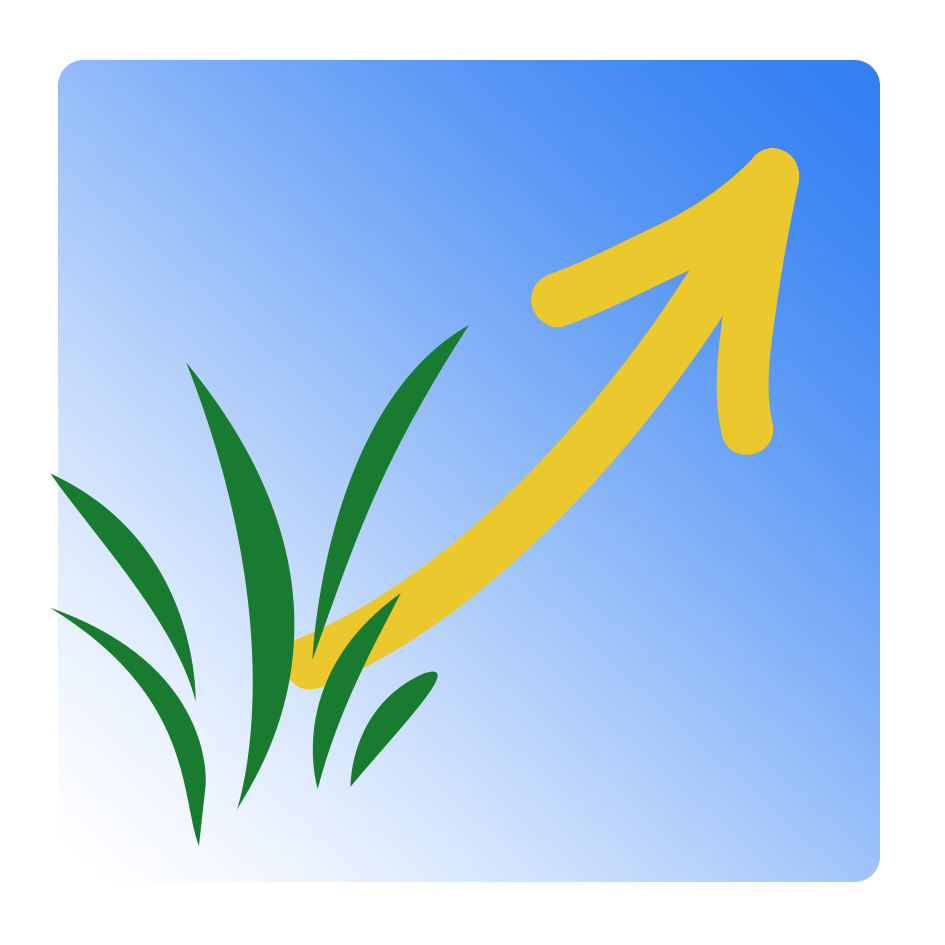 32
Apprenez-nous à prier  -  Toussaint (1er et 2 novembre)
Le sang du Christ nous purifie de tout péché
Le sacrifice eucharistique 
est offert pour 
les fidèles défunts 
morts dans le Christ mais 
pas encore pleinement purifiés,
 pour qu’ils puissent entrer 
dans la lumière et la paix du Christ.
(Catéchisme de l’Eglise Catholique 1371)
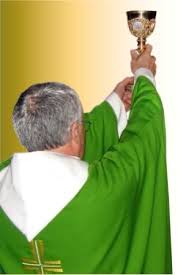 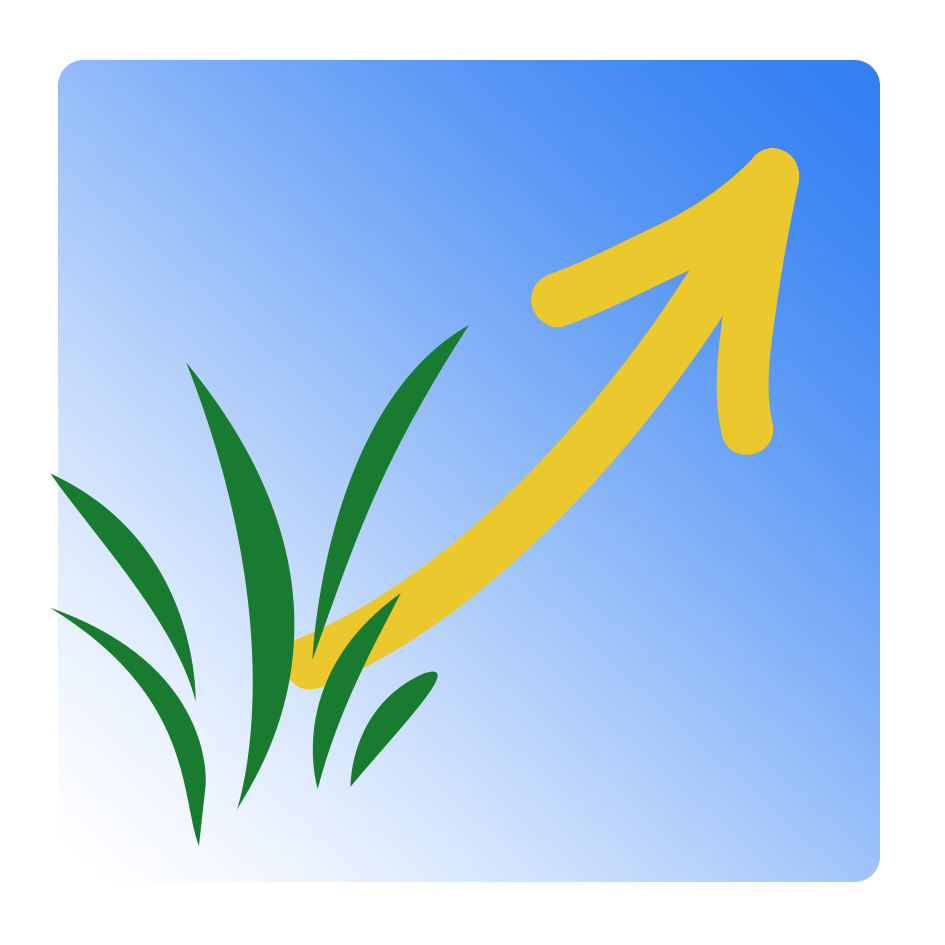 33
Apprenez-nous à prier  -  Toussaint (1er et 2 novembre)
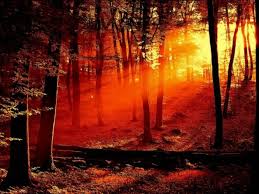 VVers la lumière !
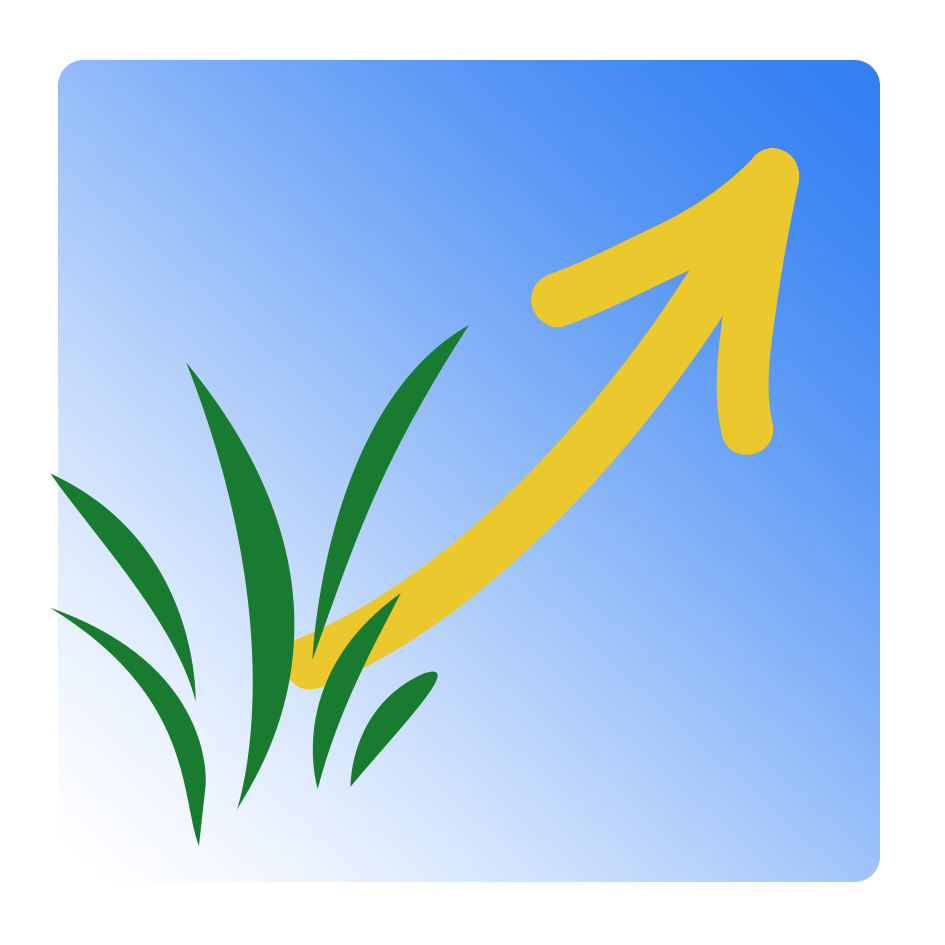 34
Apprenez-nous à prier  -  Toussaint (1er et 2 novembre)
Quelques liens pour compléter :

1er novembre
  Vivre la Toussaint avec les enfants

2 novembre 
  La prière pour les défunts

Pour les plus petits

Faut-il parler de ma mort aux enfants ?

Élever nos enfants pour le Ciel – Les fins dernières

Tous les diaporamas


 Page d’accueil du site
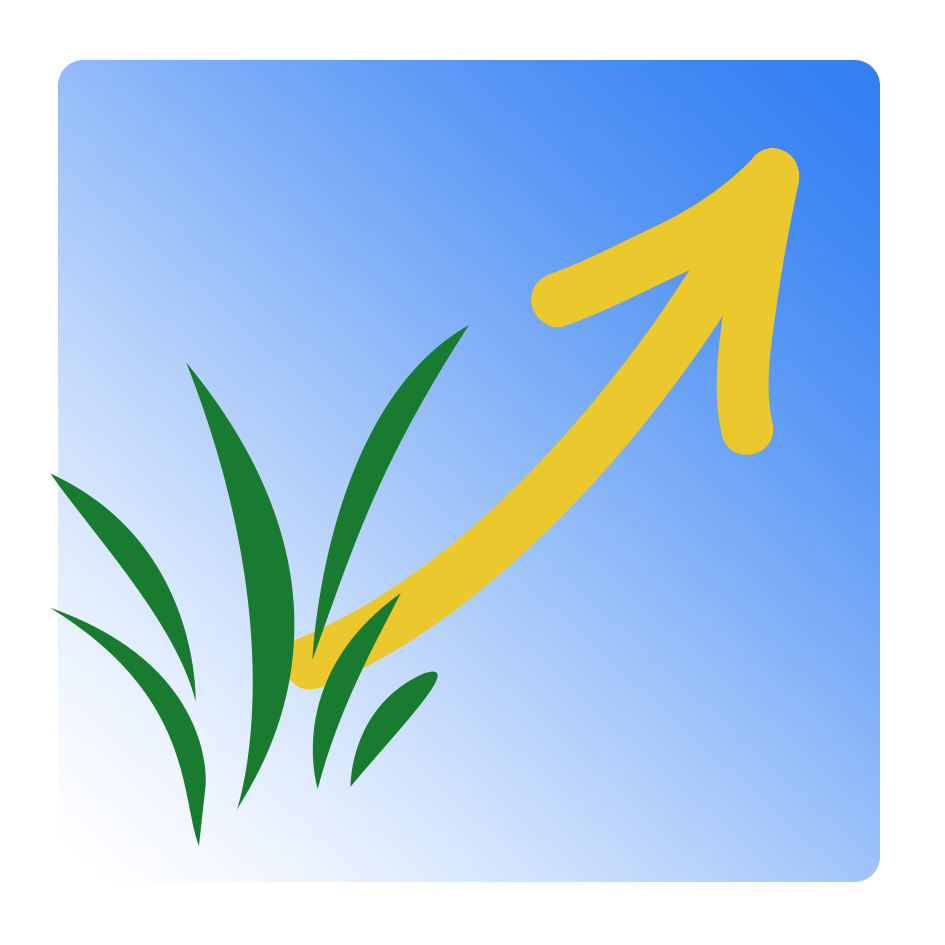 35
Apprenez-nous à prier  -  Toussaint (1er et 2 novembre)
DOCUMENTATION

Parents et éducateurs

Vivre l’année liturgique avec les enfants

Pour que s’épanouisse la foi du tout-petit

Éduquer pour le bonheur

Autres écrits
36
Apprenez-nous à prier  -  Toussaint (1er et 2 novembre)